Martine Btaich 
Rural and Responsible Tourism Professional
Lebanon Mountain Trail Association
martinebtaich@gmail.com
martineb@lebanontrail.org



«The Land is the Source» F.B
IPROMO 
 Landscape approach for enhancing mountain resilience
Pieve Tesino /Ormea 02-18 July 2019
Education
Executive MBA- Ecole Supérieure des Affaires (ESA)- ESCP EAP, Lebanon, 2007
BA – Sales and Advertising- Saint Joseph University, Lebanon, 1996
Employment and main activities
Currently: Executive Director of the Lebanon Mountain Trail Association
Independent professional with NGOs on Community Development, Community Based Tourism, Tourism Policies
Other interests (volunteer work, hobbies etc.)
Hiking/ trekking
Sustainable travel, culture, mountain, conservation and environmental issues
Contributor to the Lebanon Traveler magazine
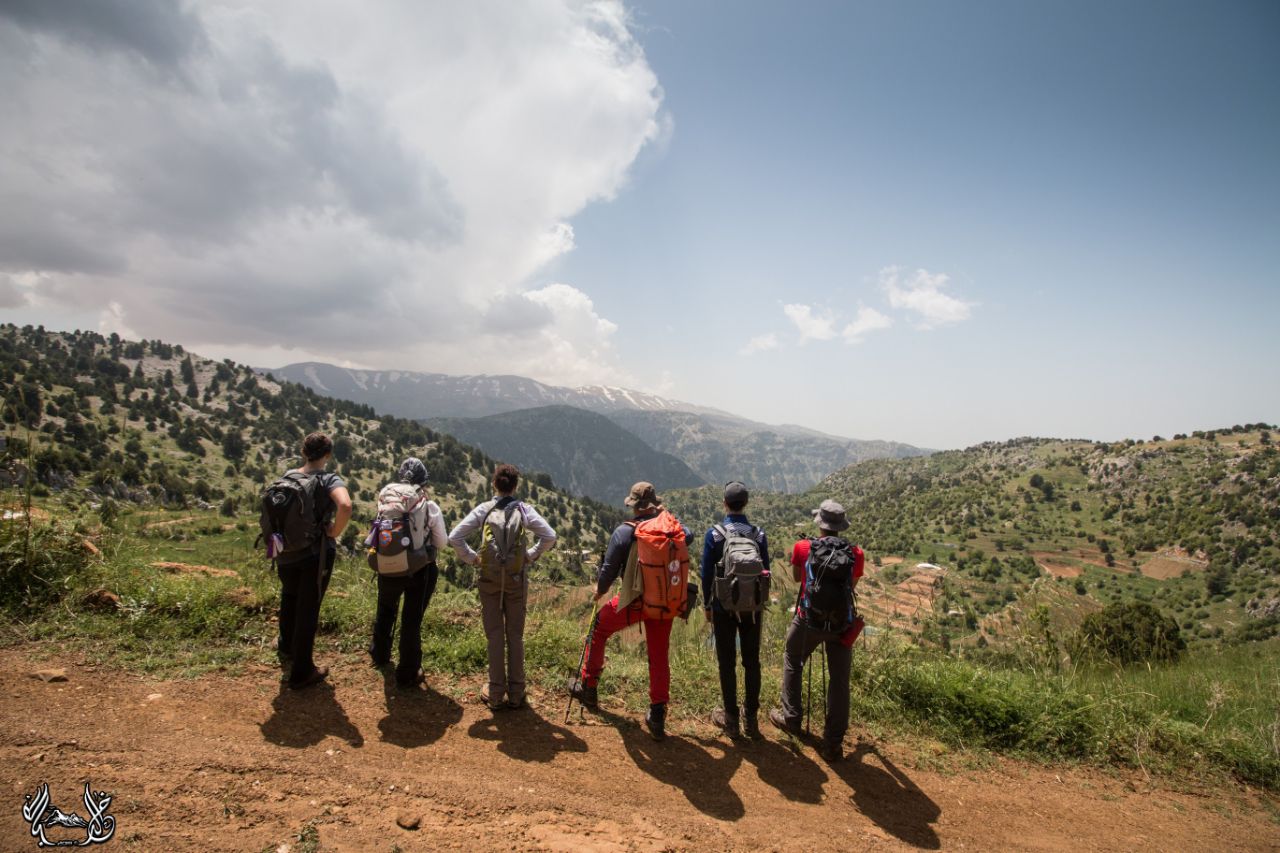 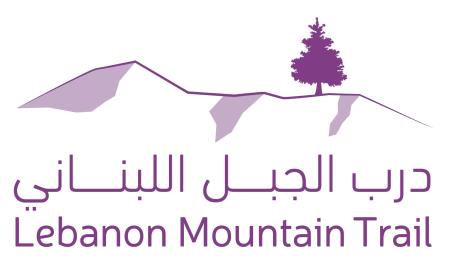 Celebrating a Shared Heritage
Bringing Communities Closer Together
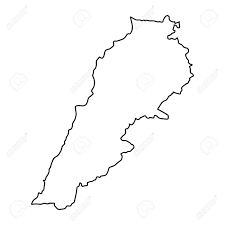 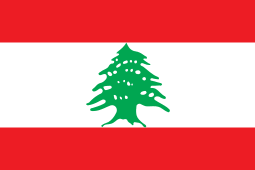 Lebanon
لبنان
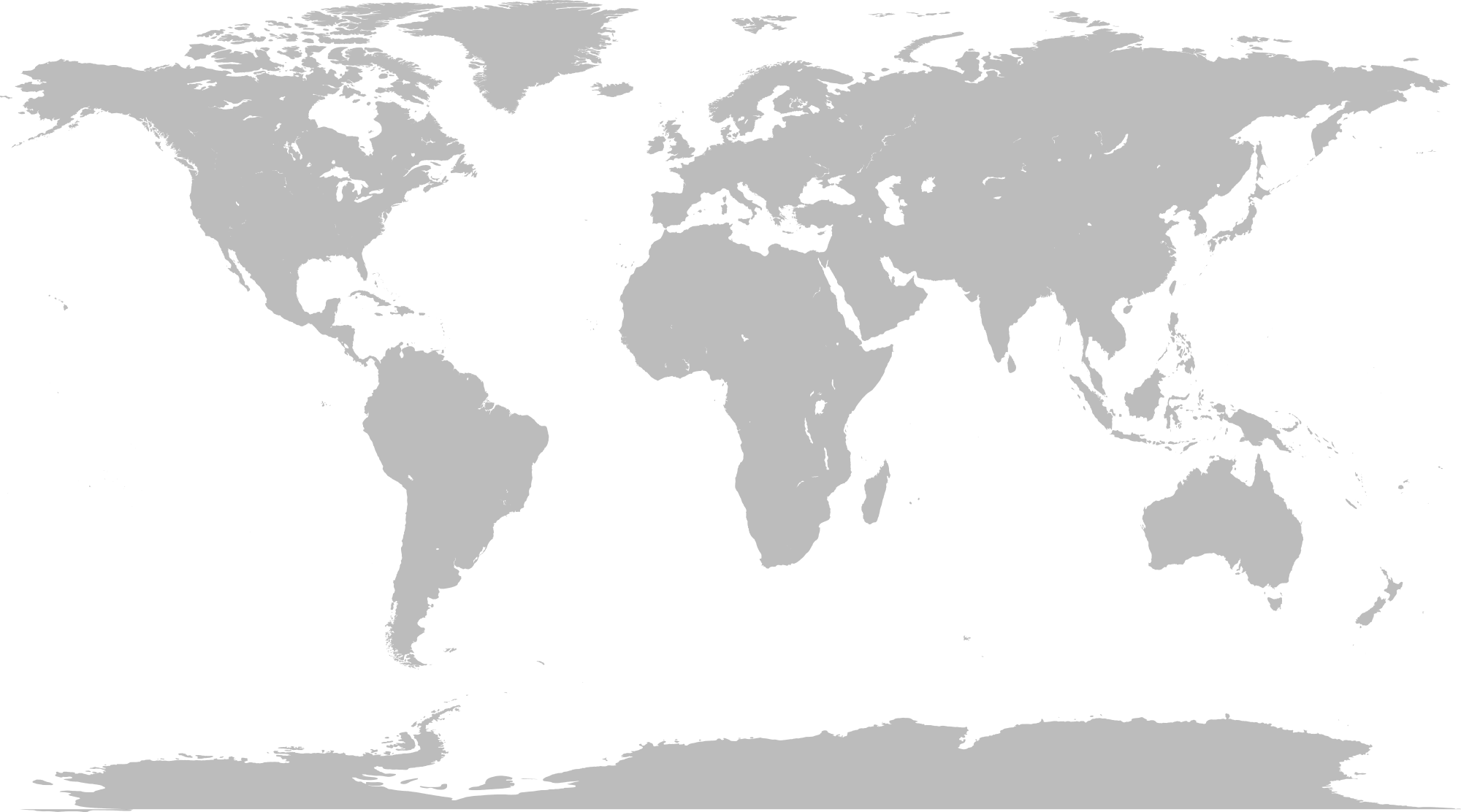 33 ° North 
10,452 km2
4Million people
66% mountainous
Minority groups (18 different religious groups)
Lebanon Mountain TrailCelebrating a  Shared Heritage!
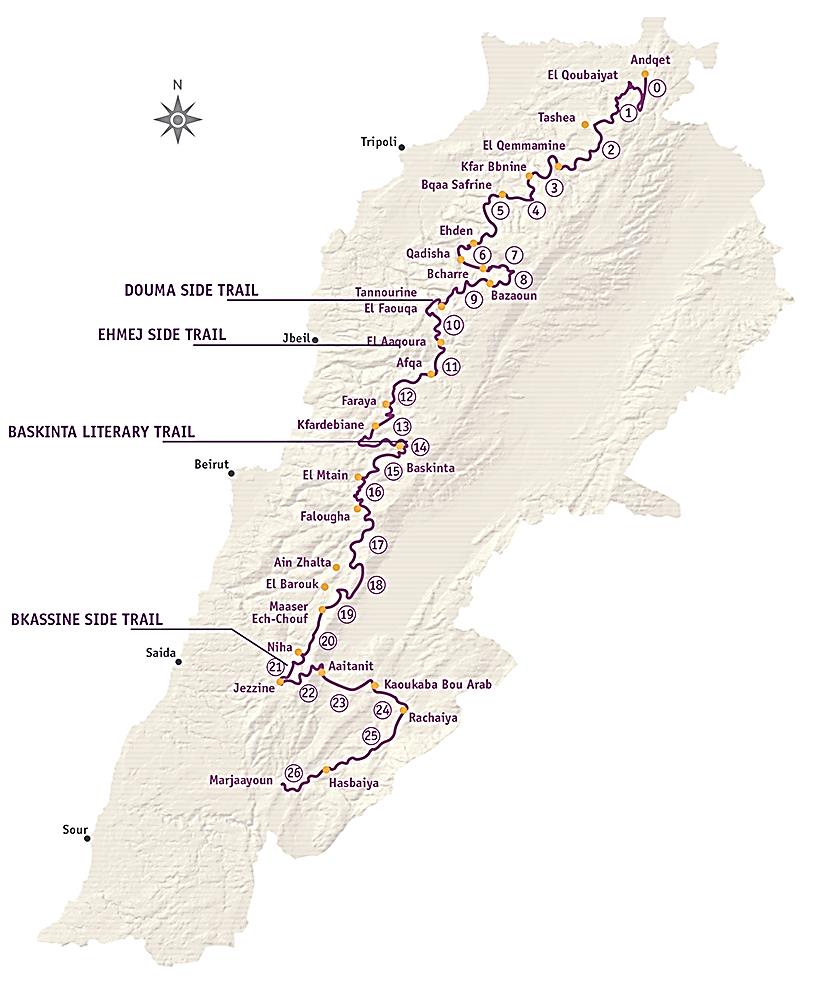 470 km (293 mi.)
570-2,011 m (1,870-6.600ft)
27 sections (27 days) 
4 side trails
75 towns and villages
50 municipalities
1 World Heritage Site
3 Nature Reserves
2 Biosphere Reserves
Protected Areas and Sites
Important Bird Areas
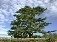 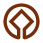 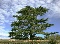 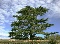 50% foot/ historic paths
40% dirt/ agricultural roads
10% paved
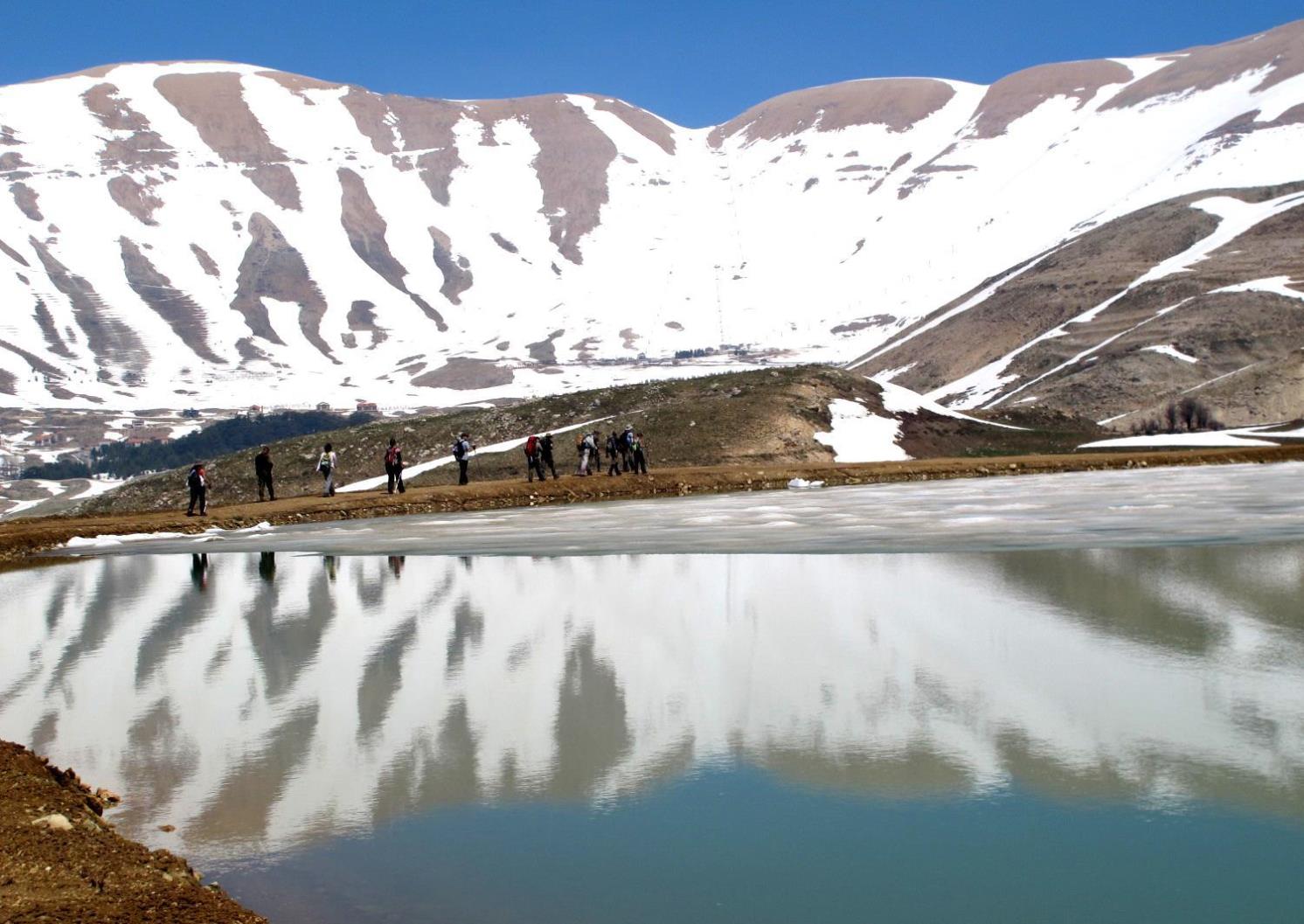 [Speaker Notes: Identity/ Heart of the country]
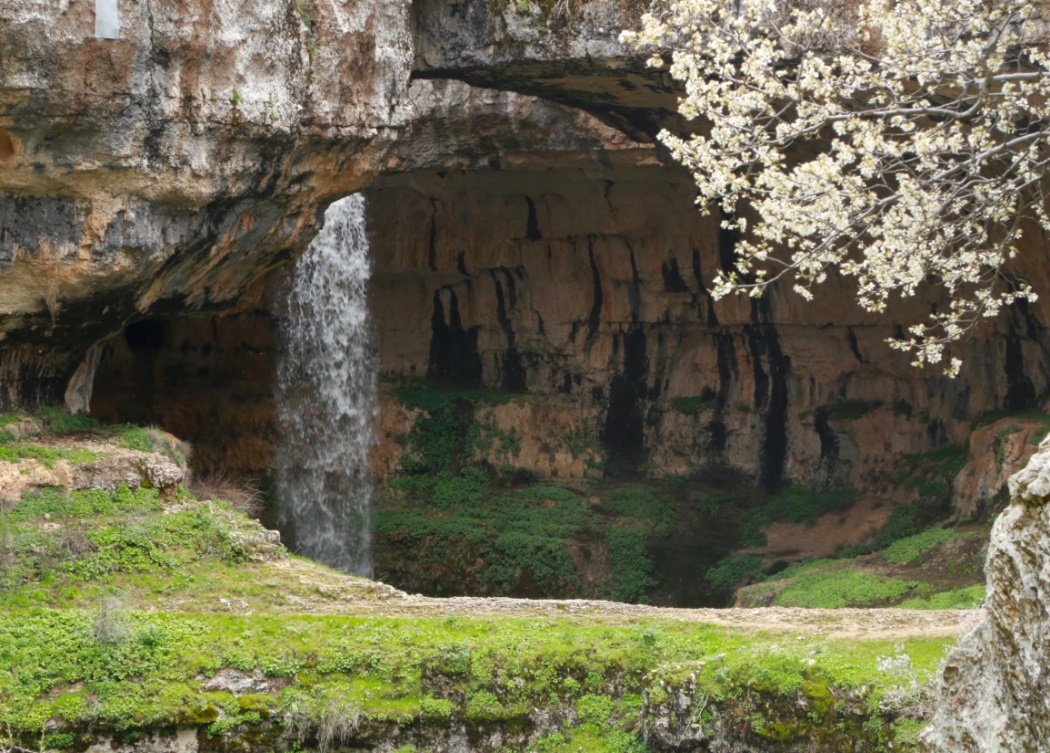 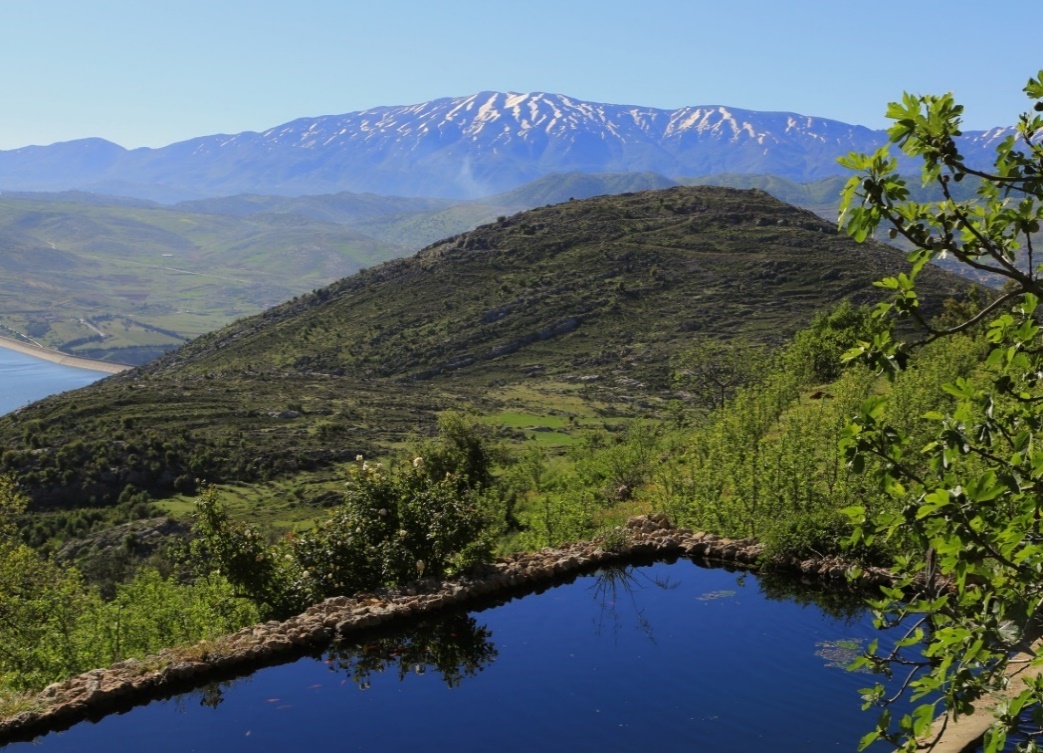 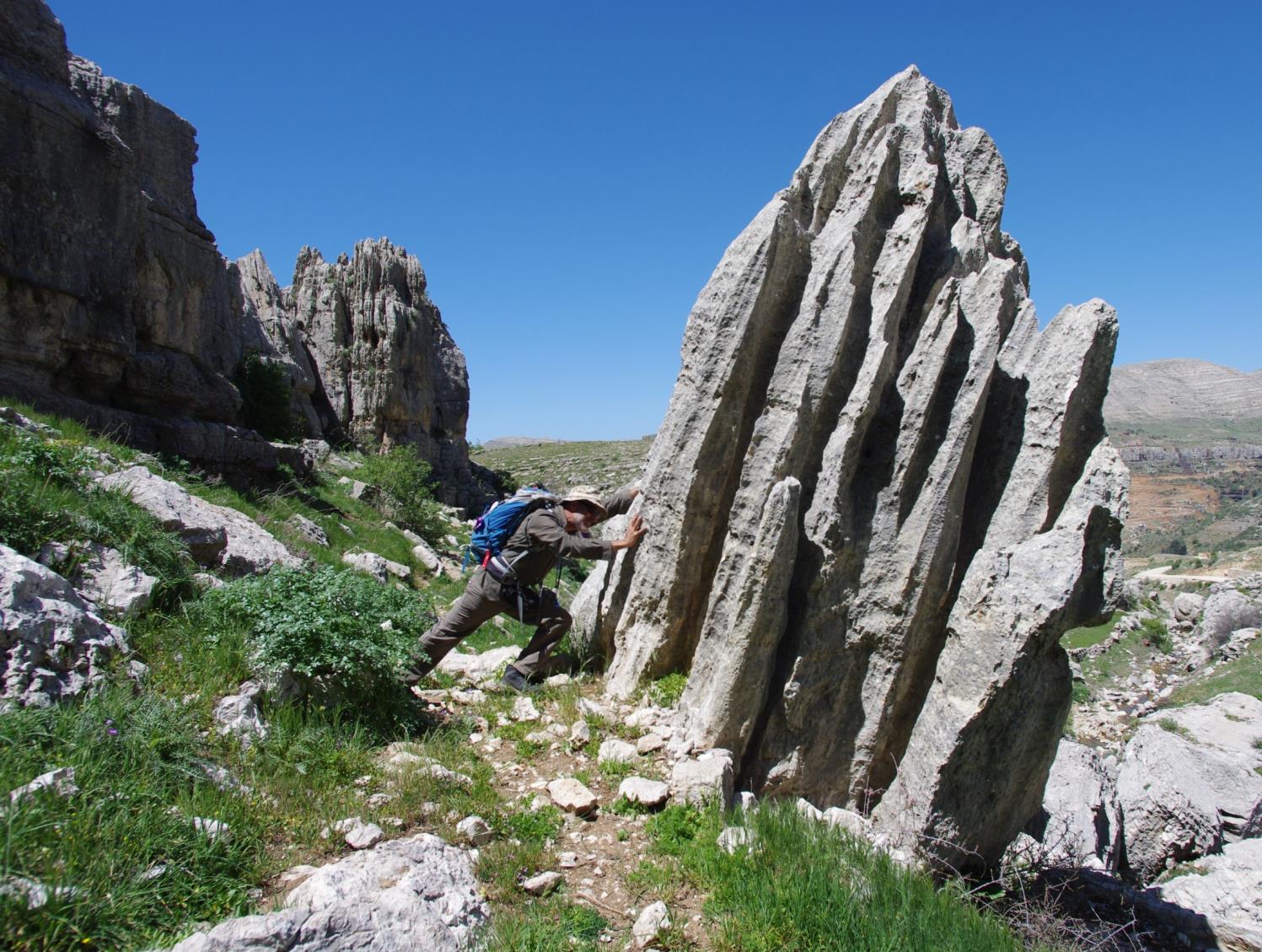 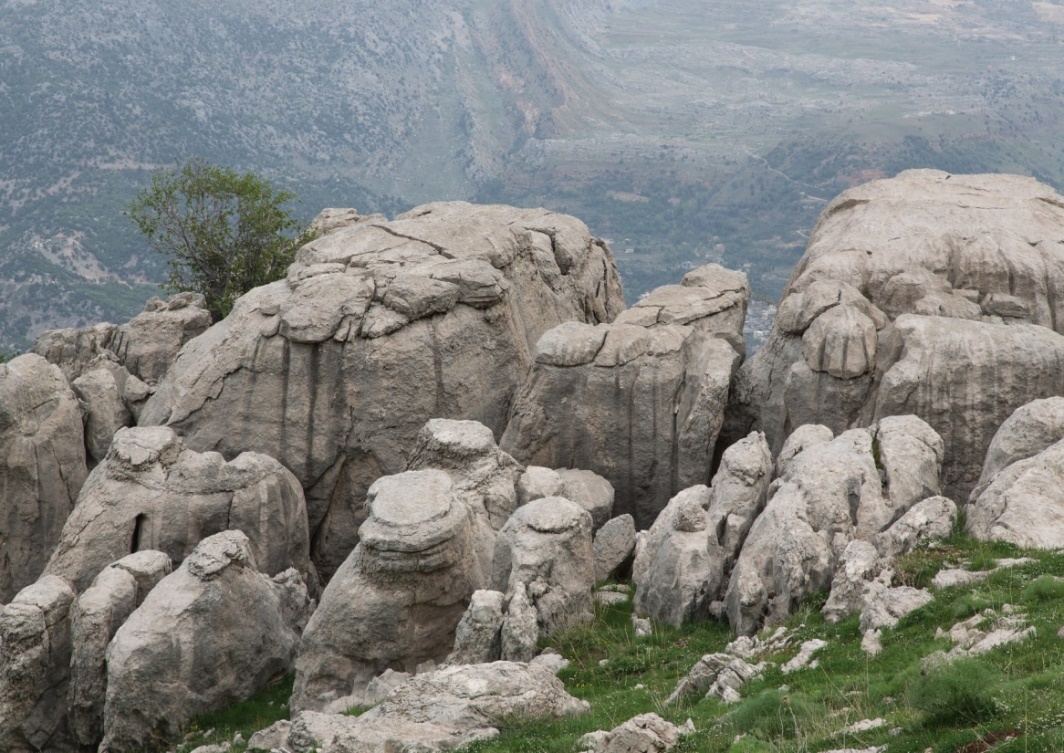 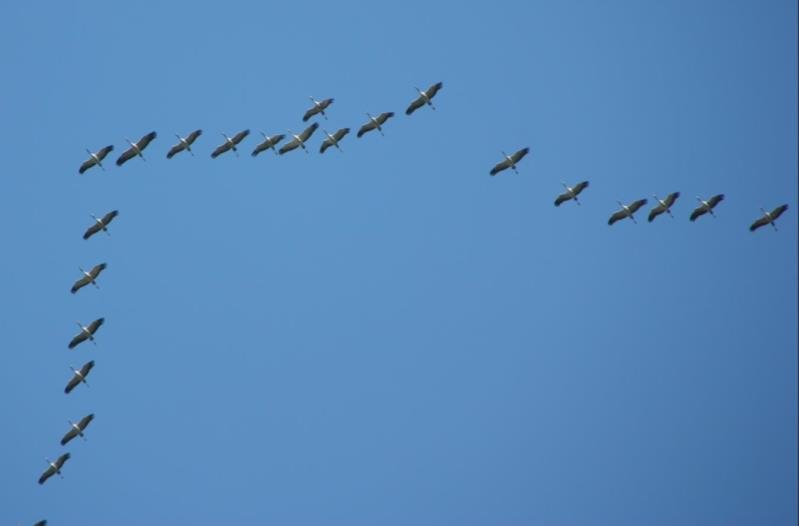 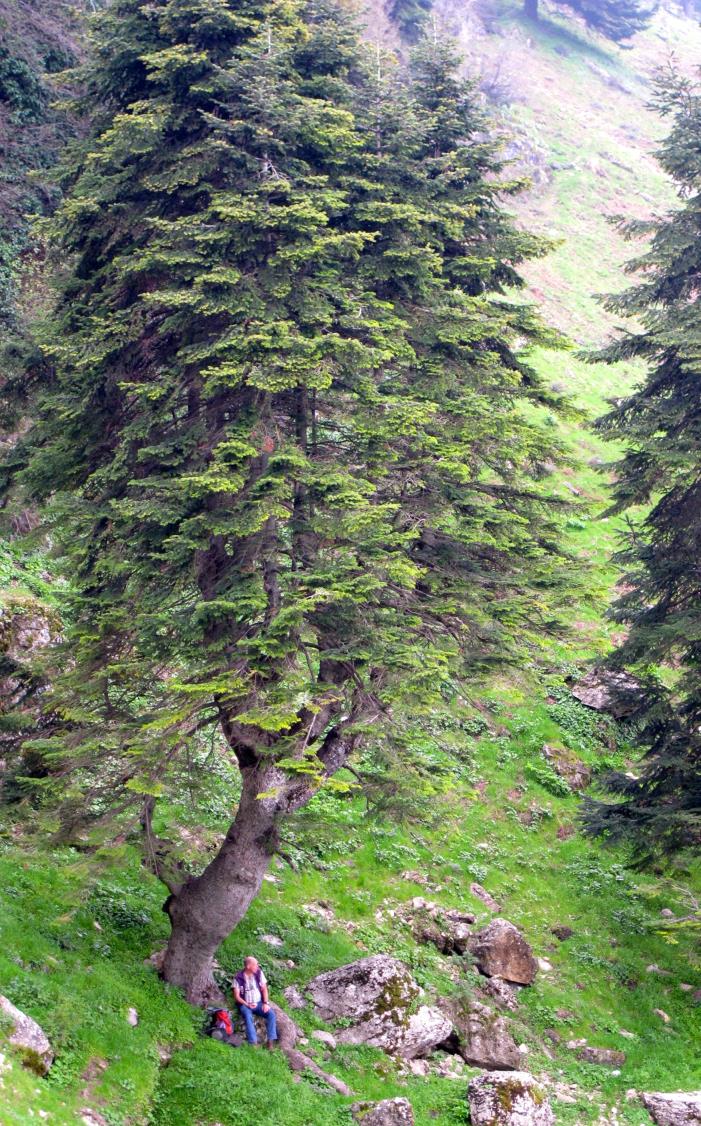 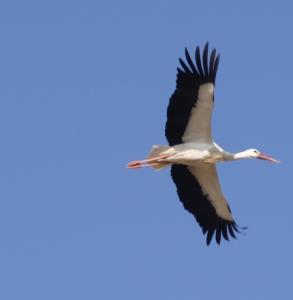 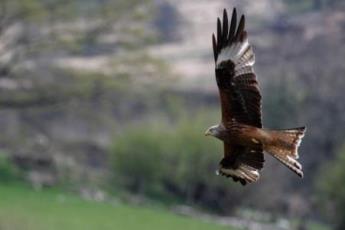 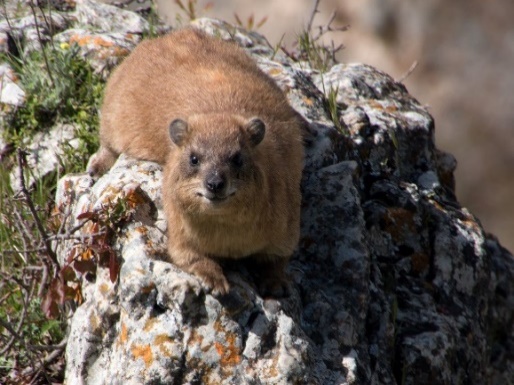 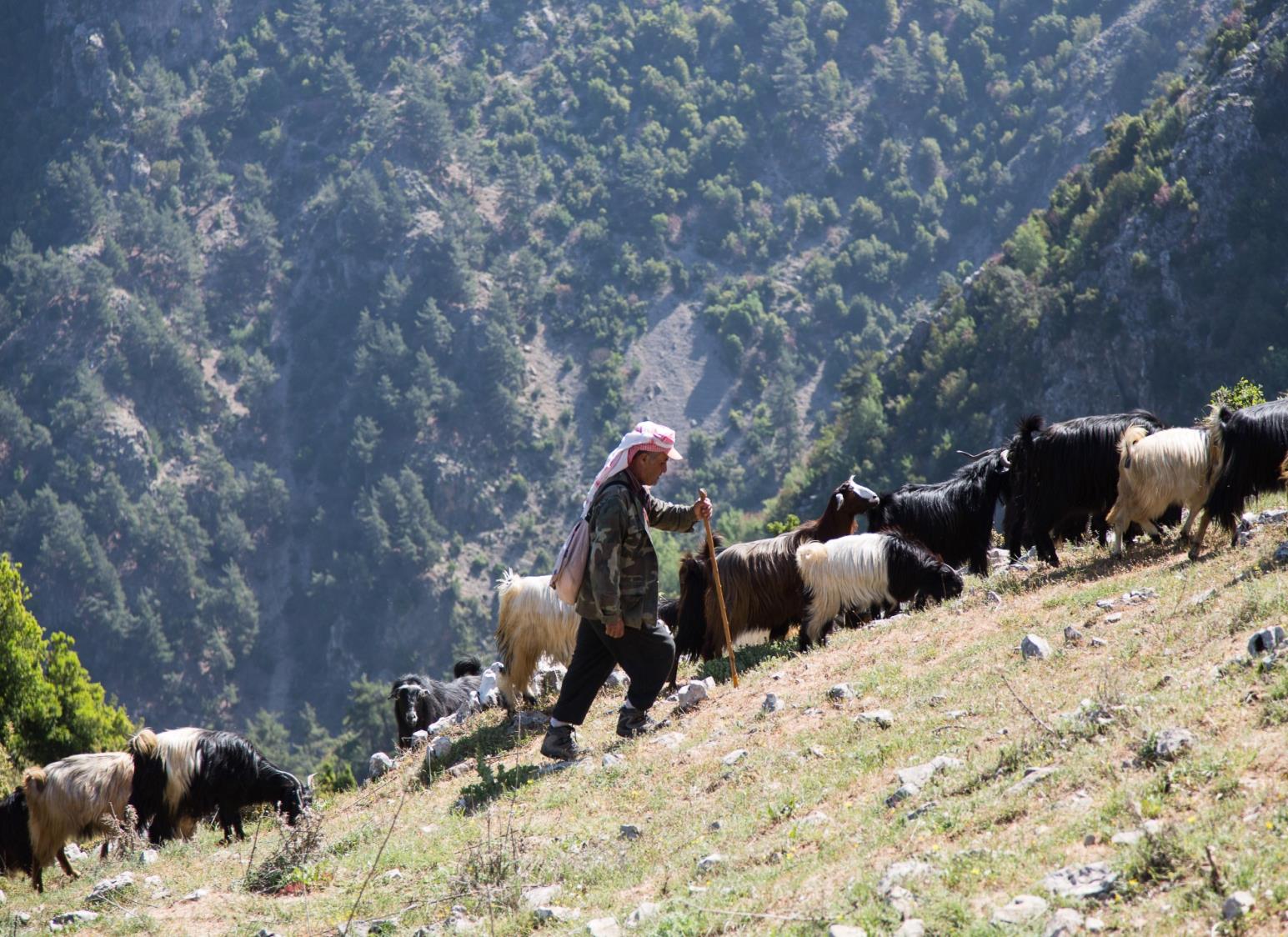 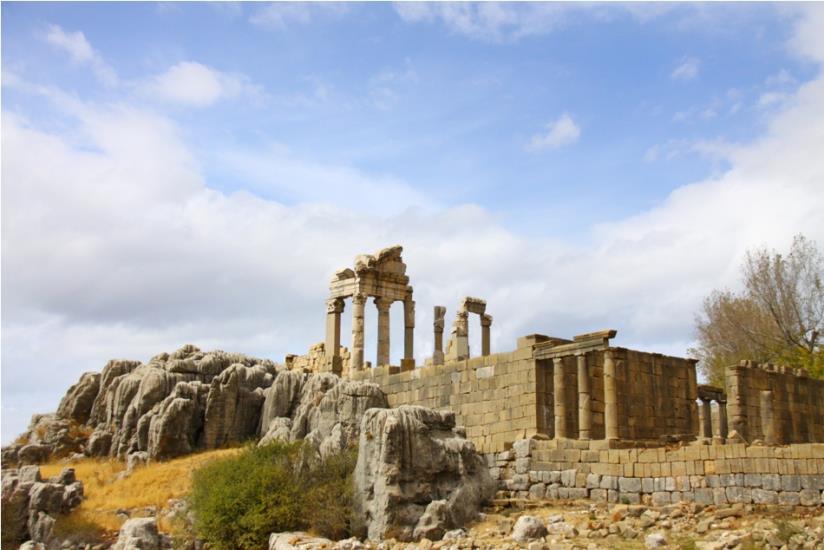 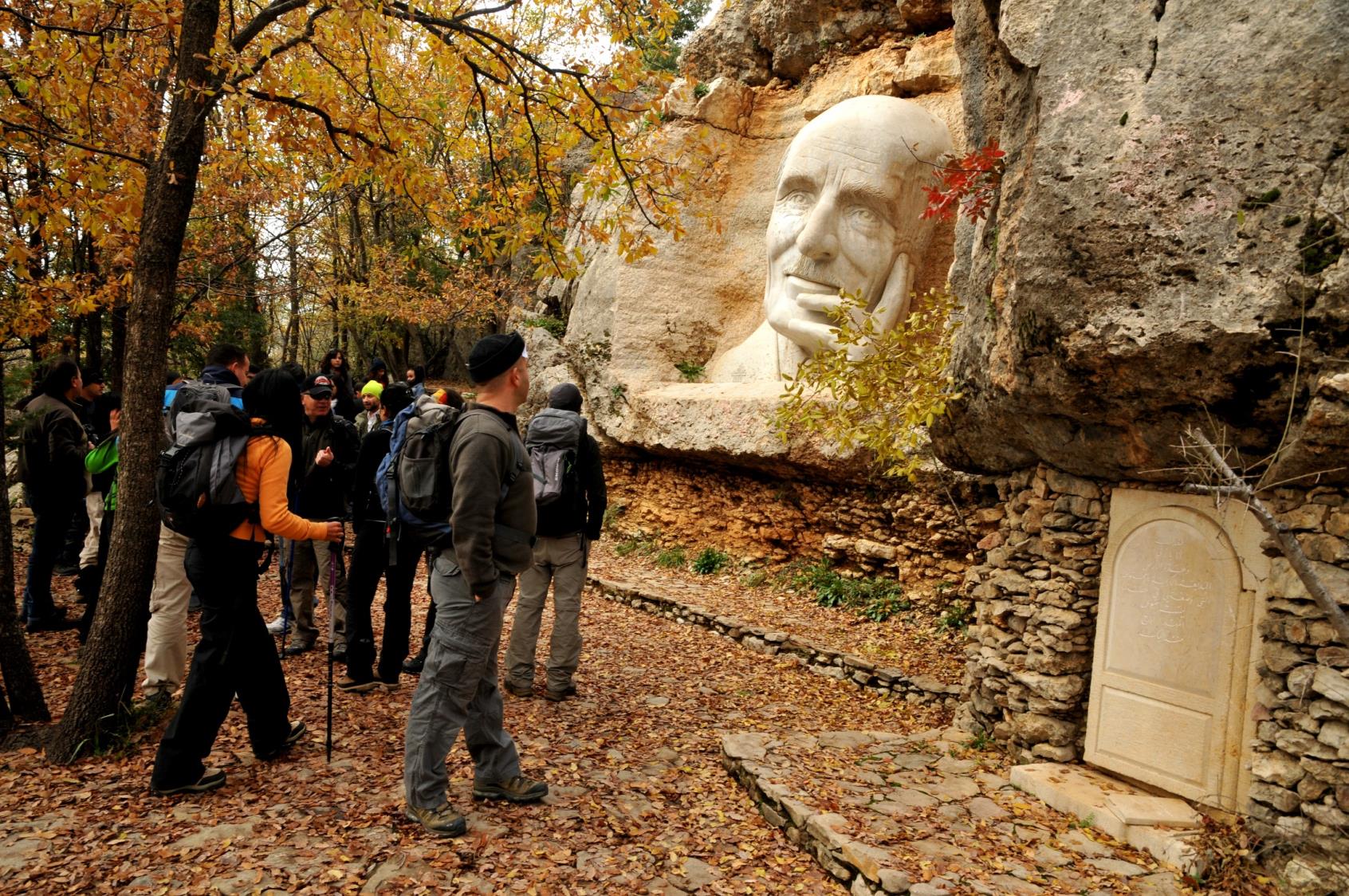 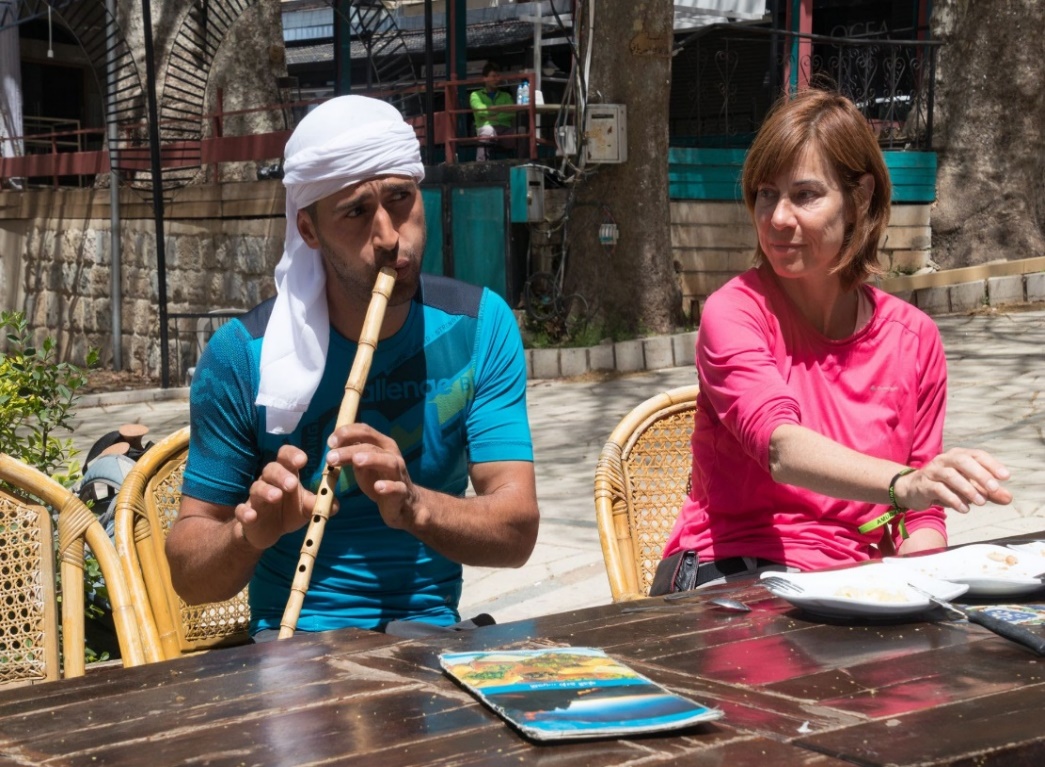 The LMT Association (LMTA)
Develop, maintain and conserve the trail
Promote the trail as a responsible tourism destination
Develop economic opportunities
Protect the natural, cultural and architectural heritage and landmarks near the trail
Community development and educational activities
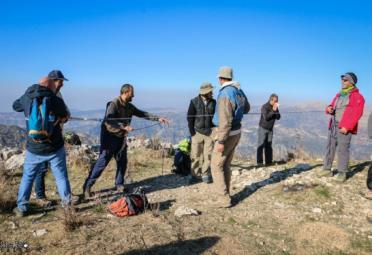 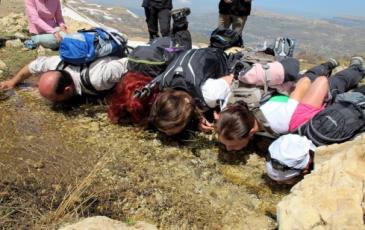 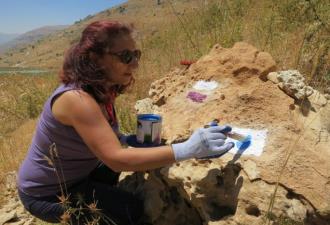 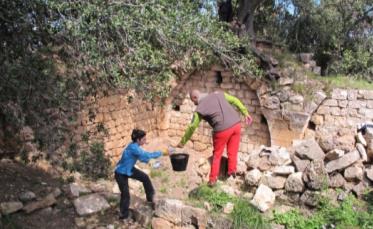 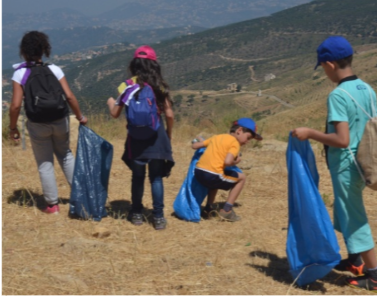 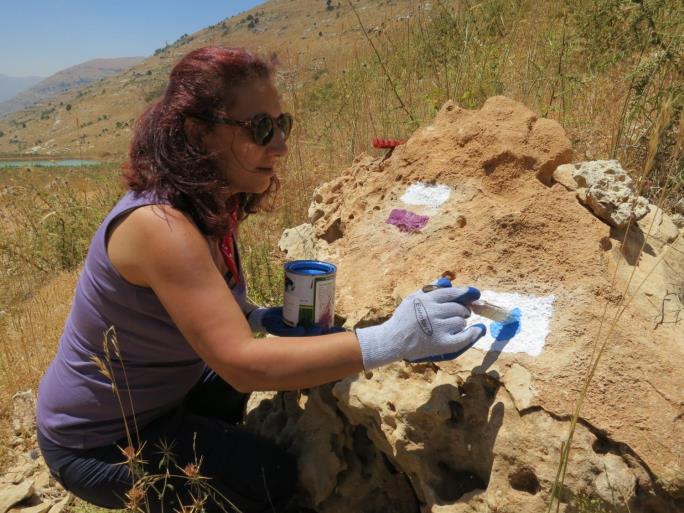 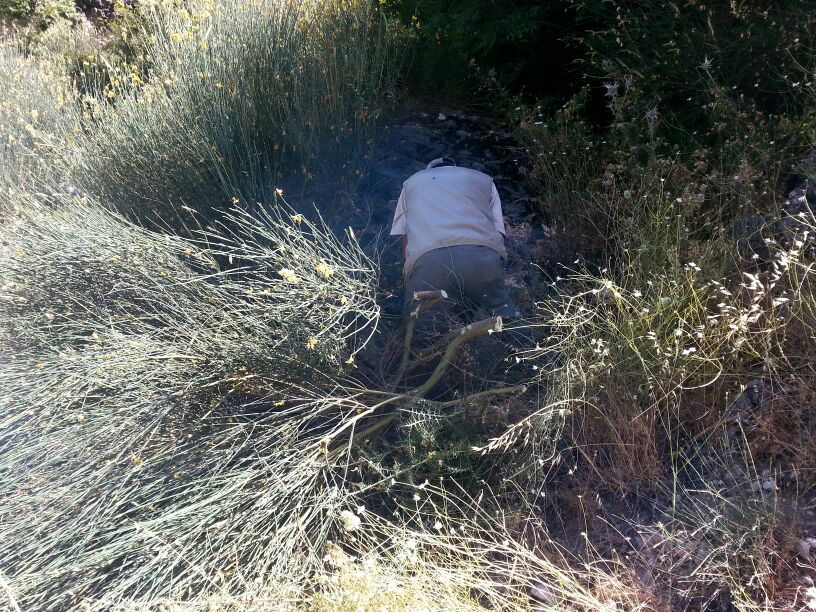 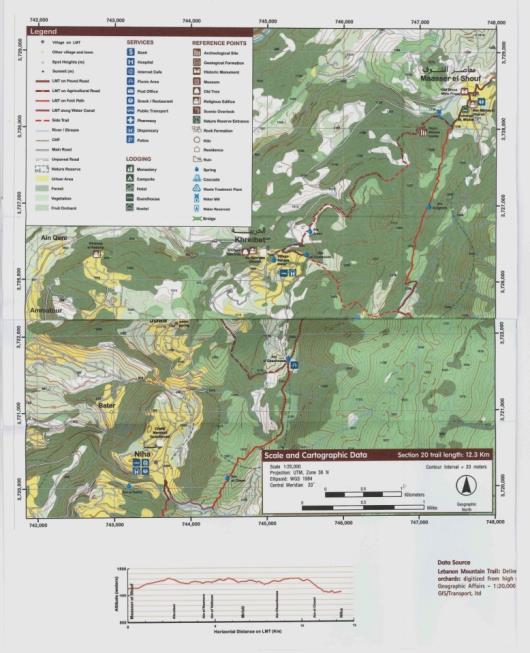 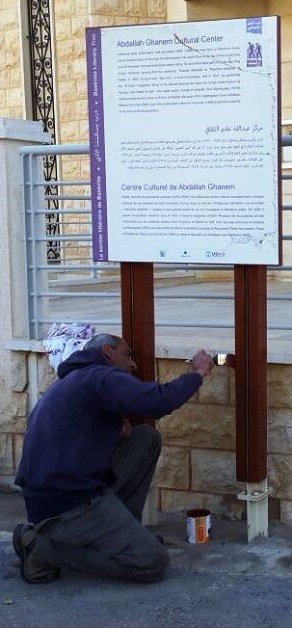 Trail Development
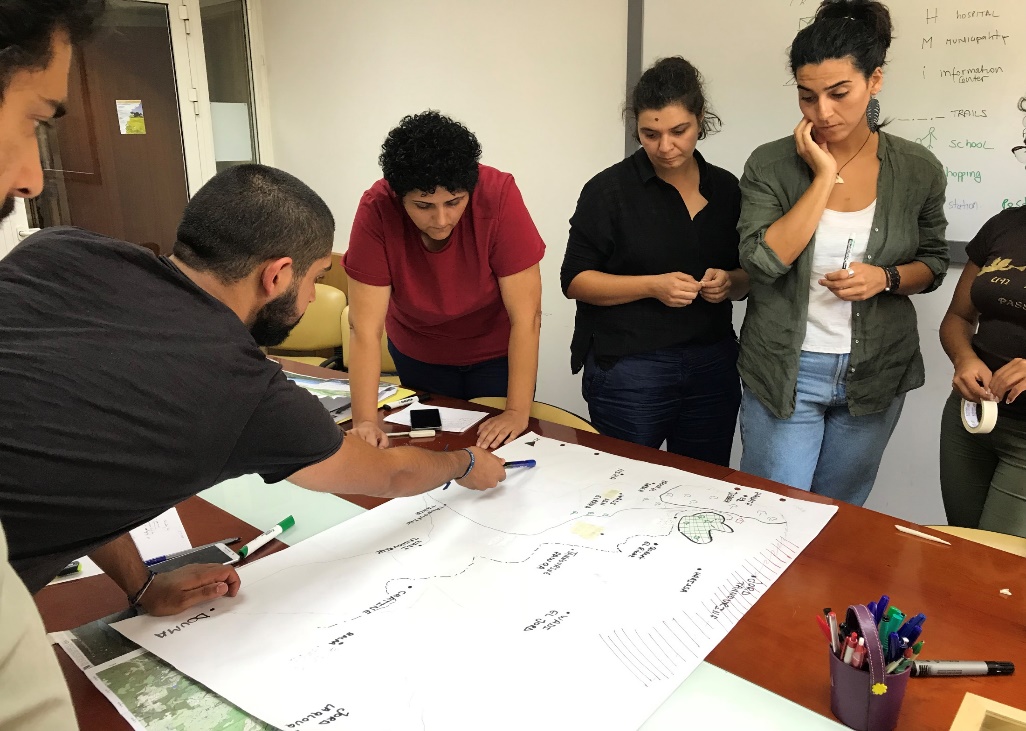 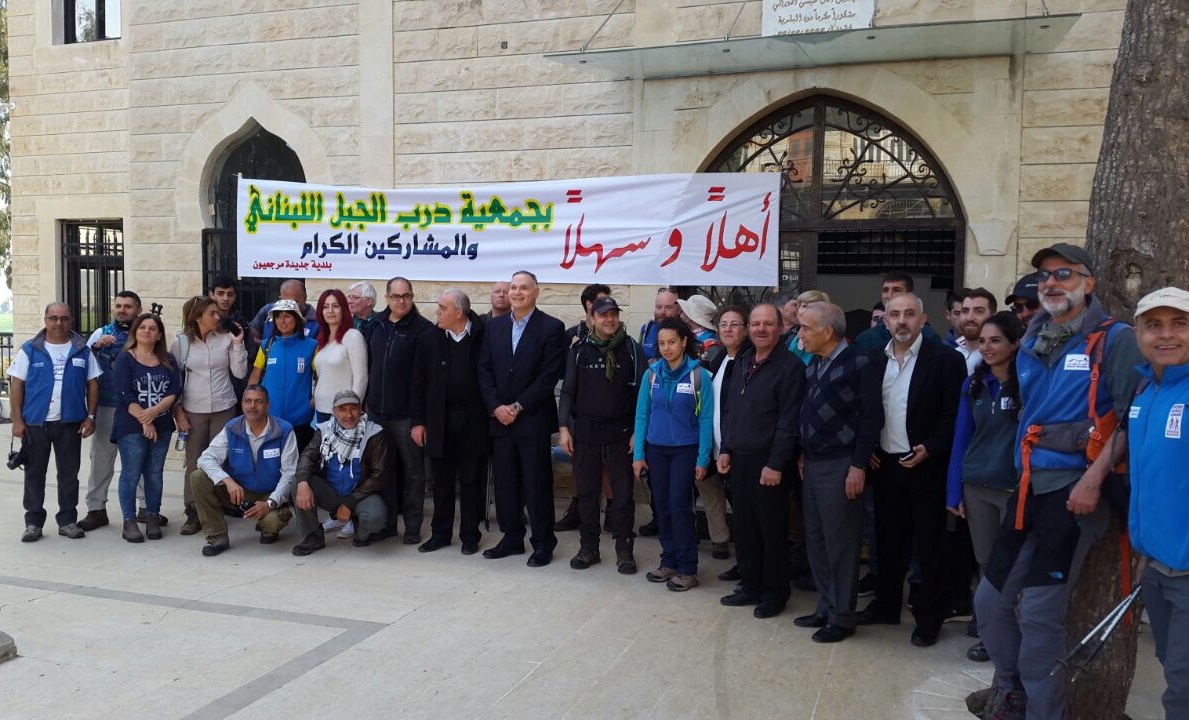 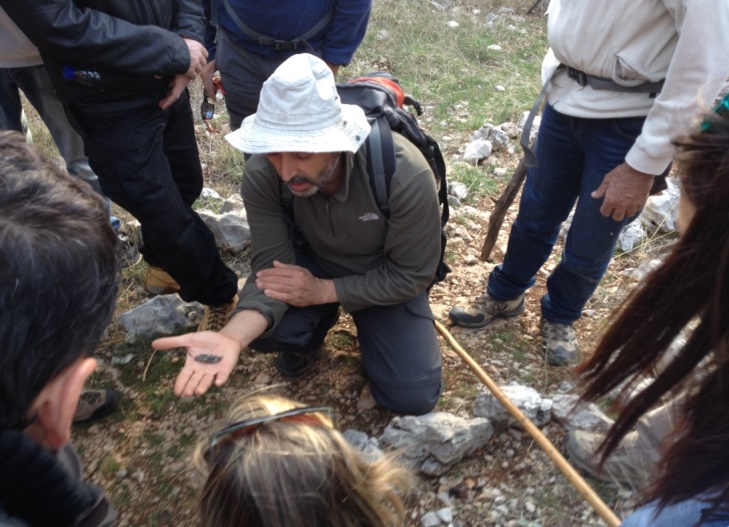 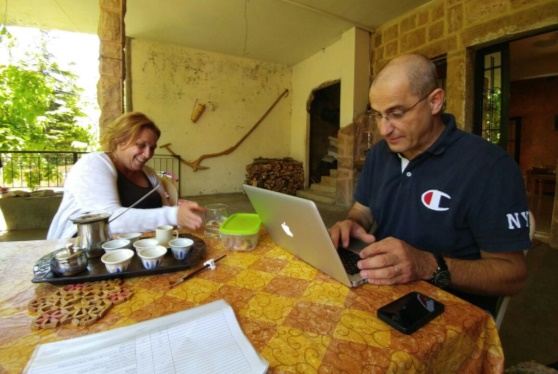 Community Development
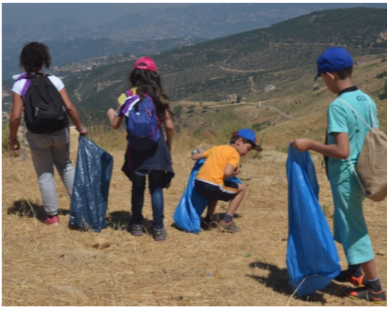 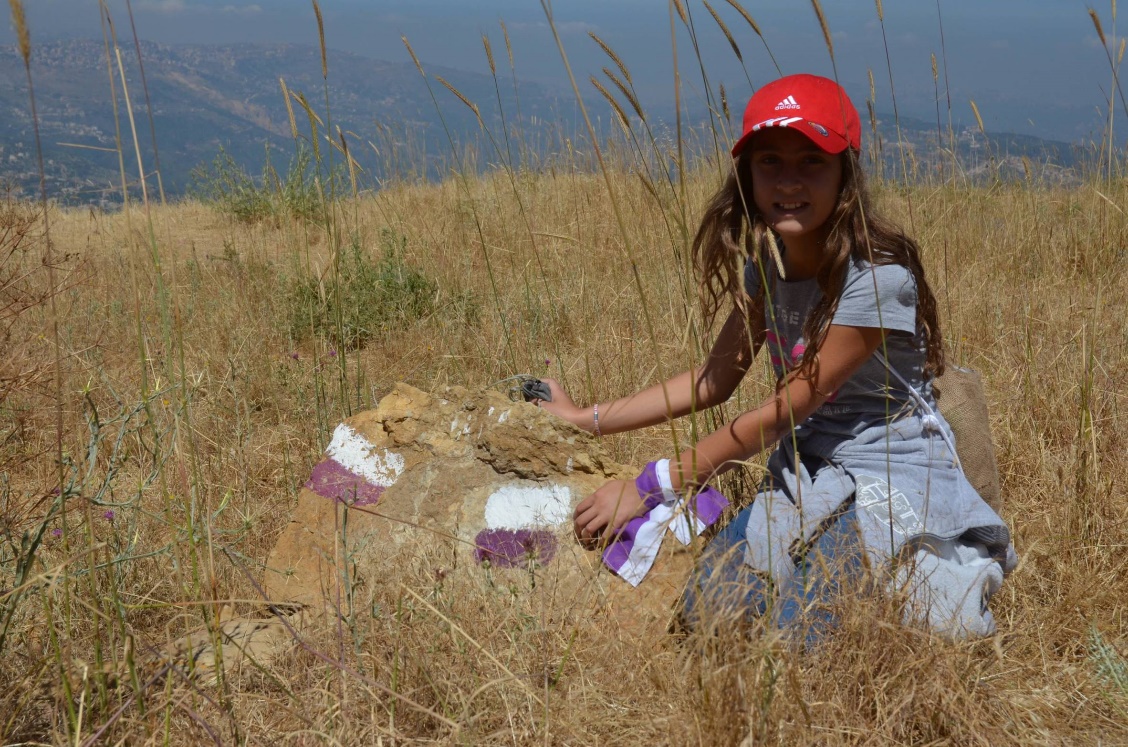 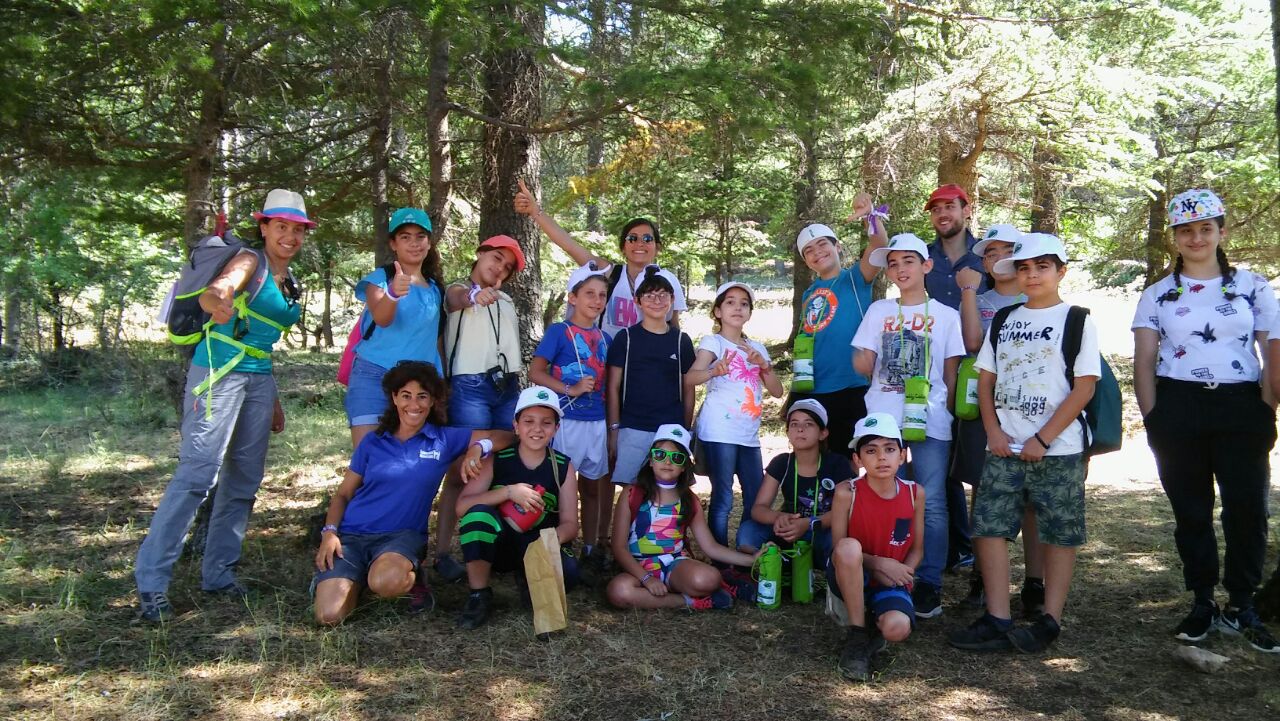 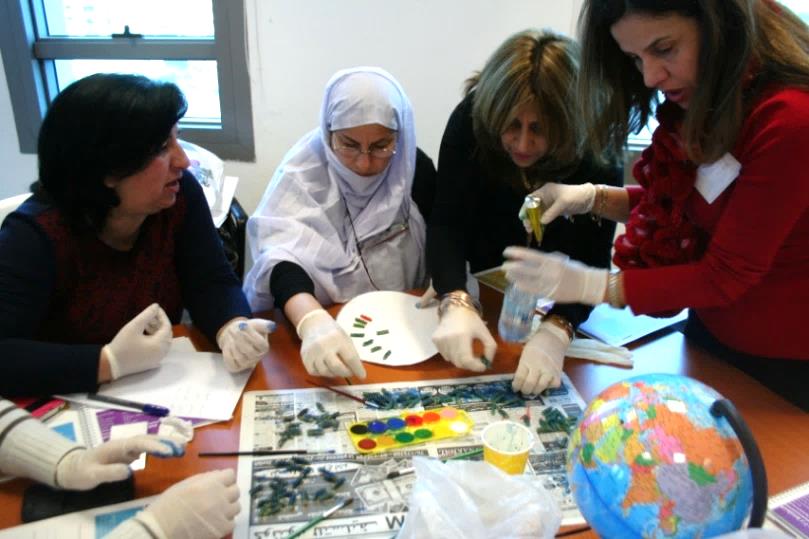 Education
14
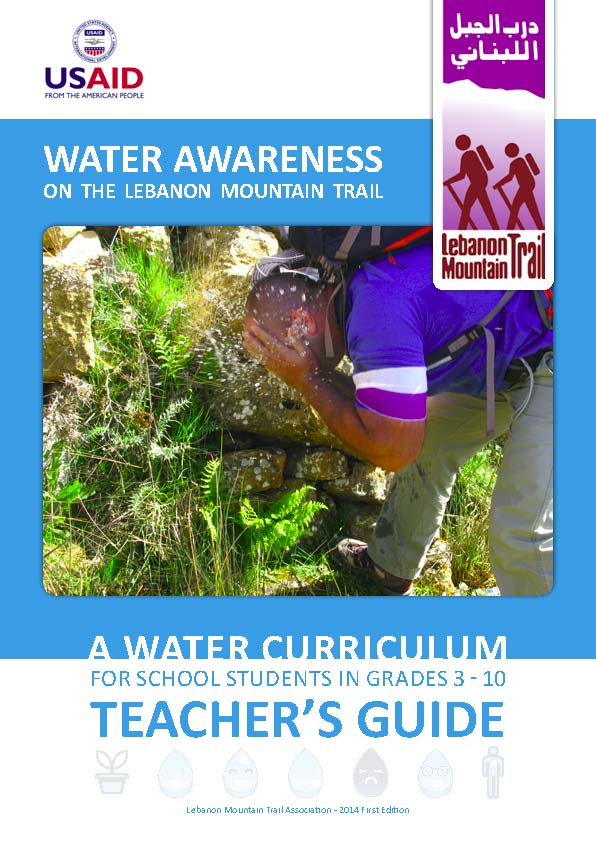 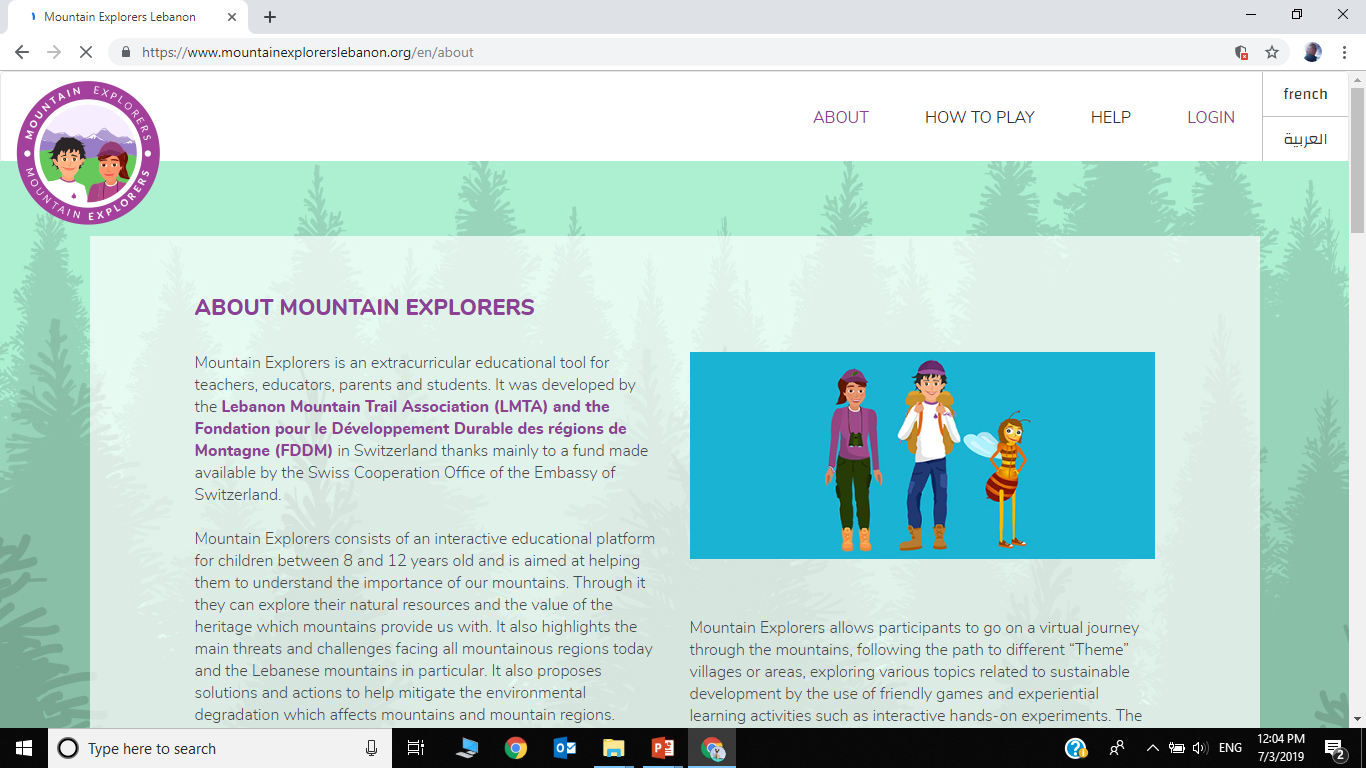 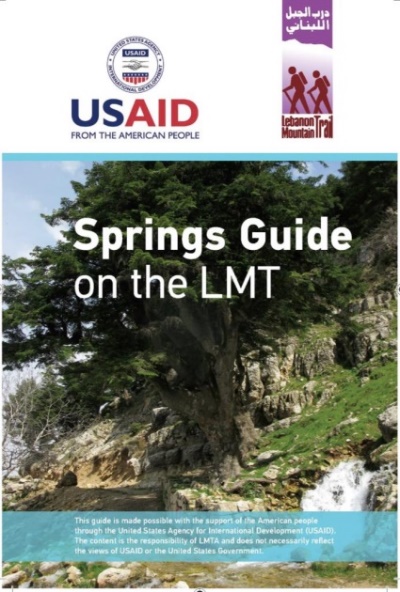 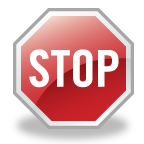 The Trail and the Mountains are in Danger
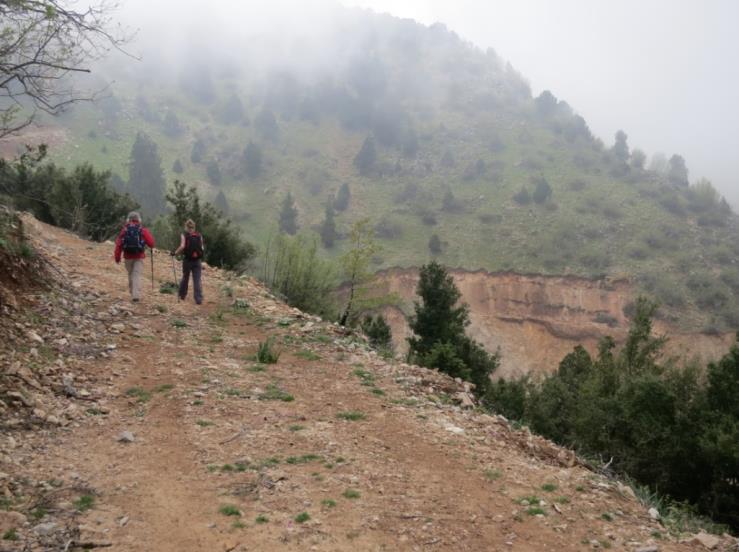 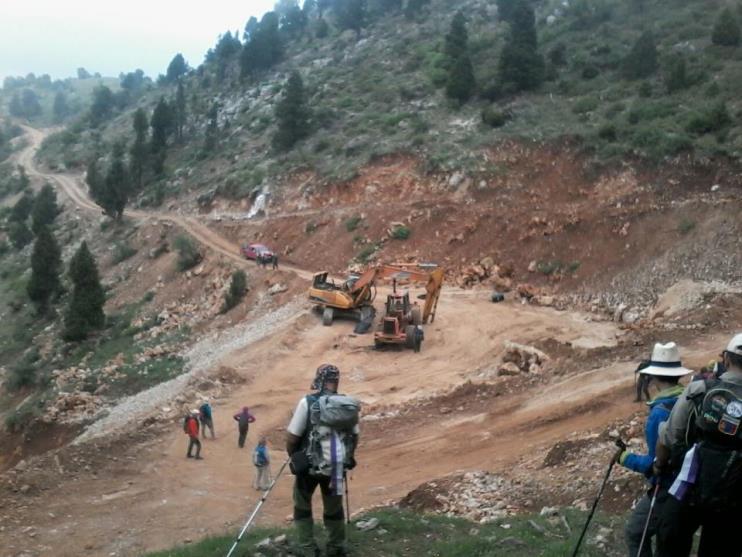 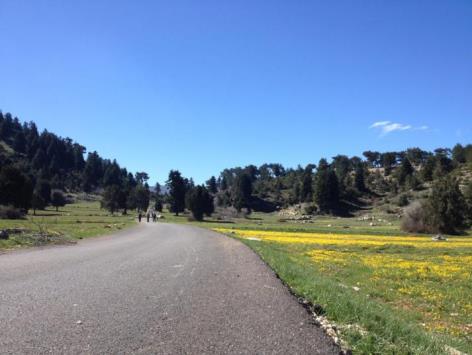 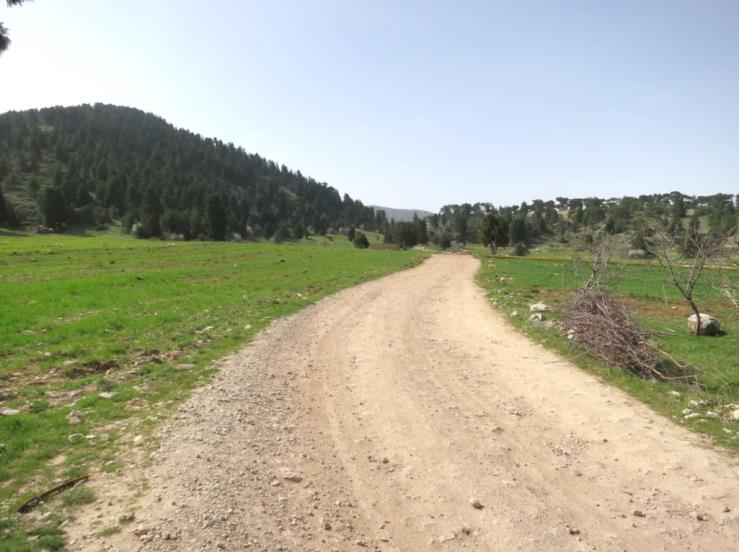 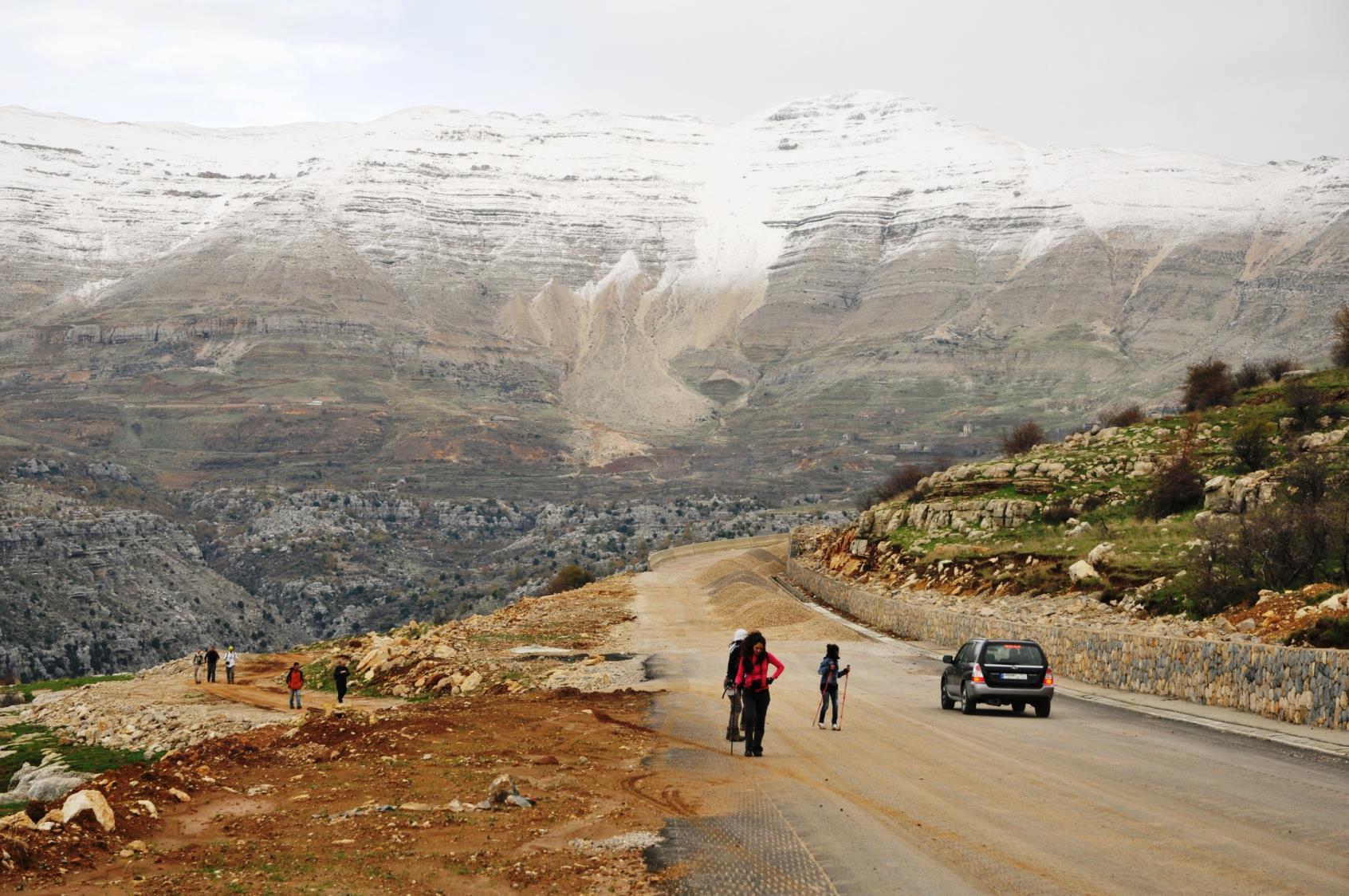 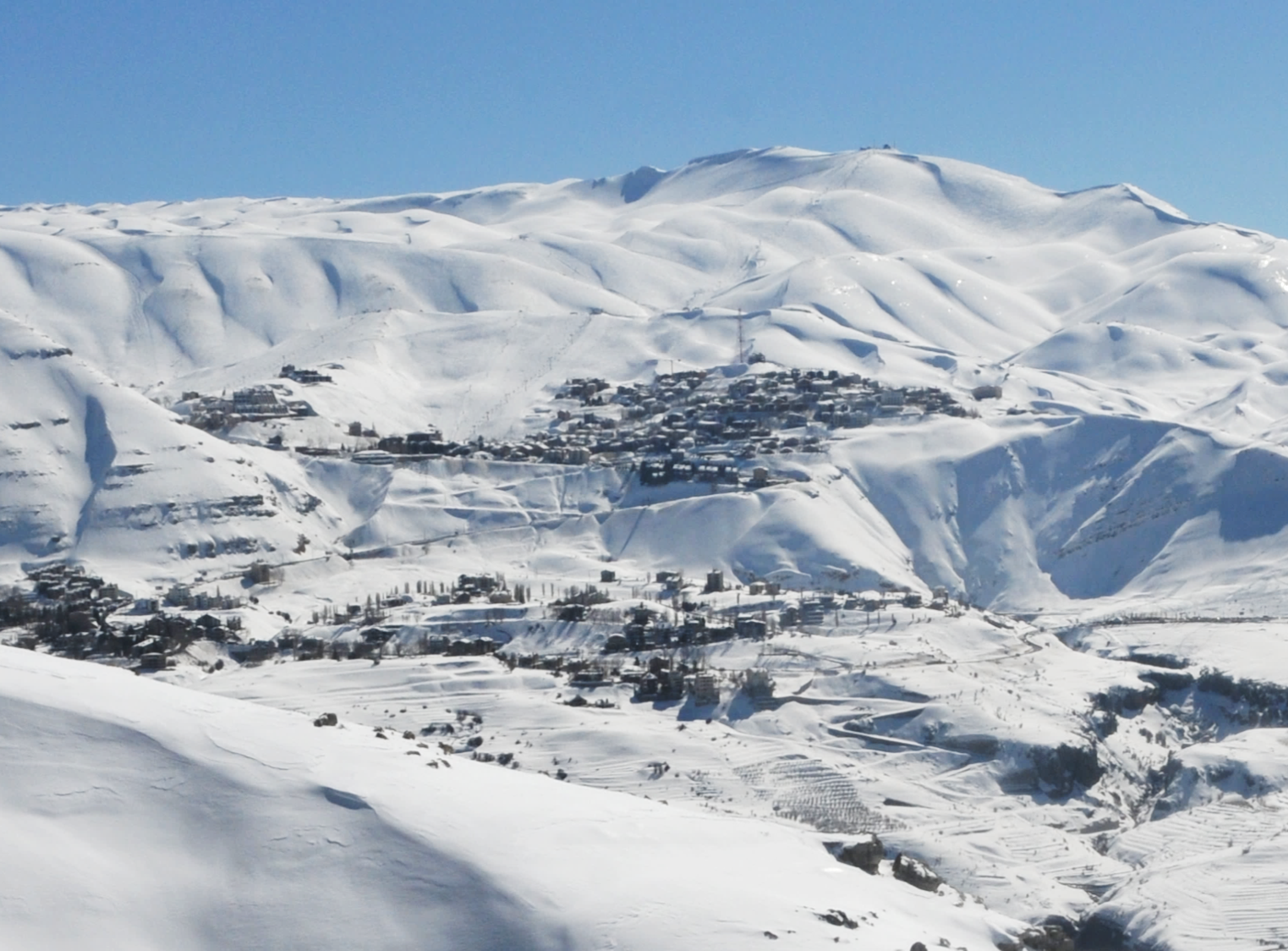 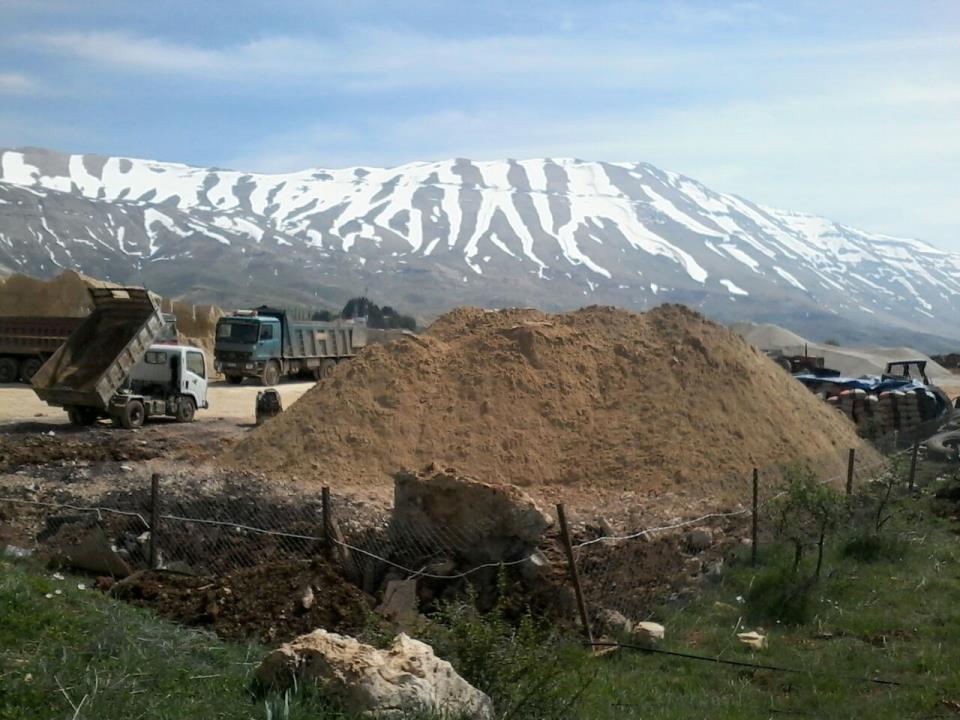 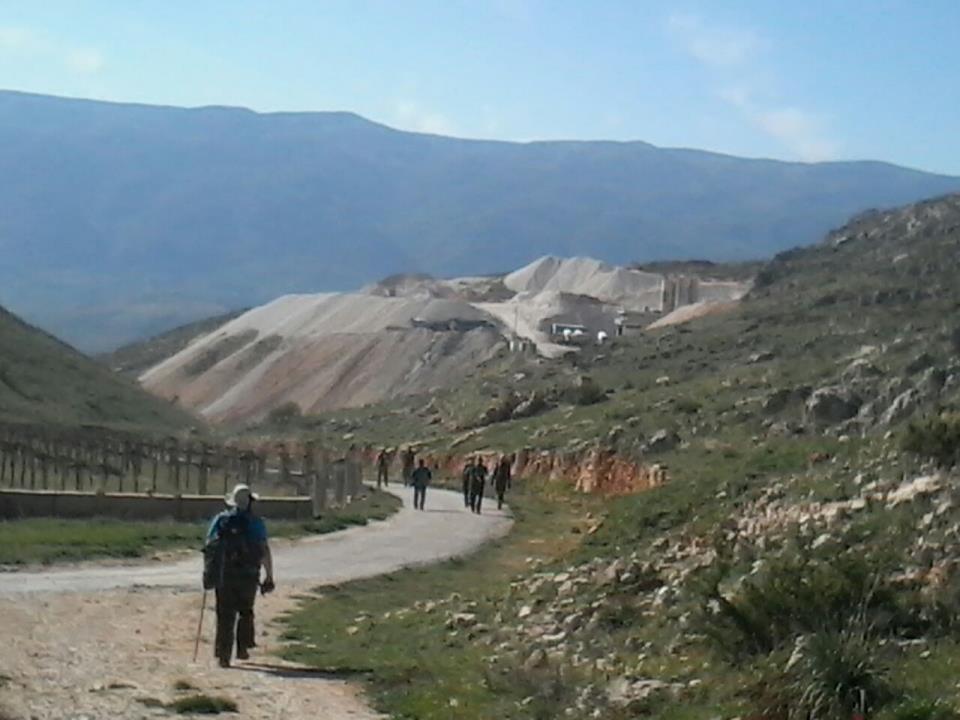 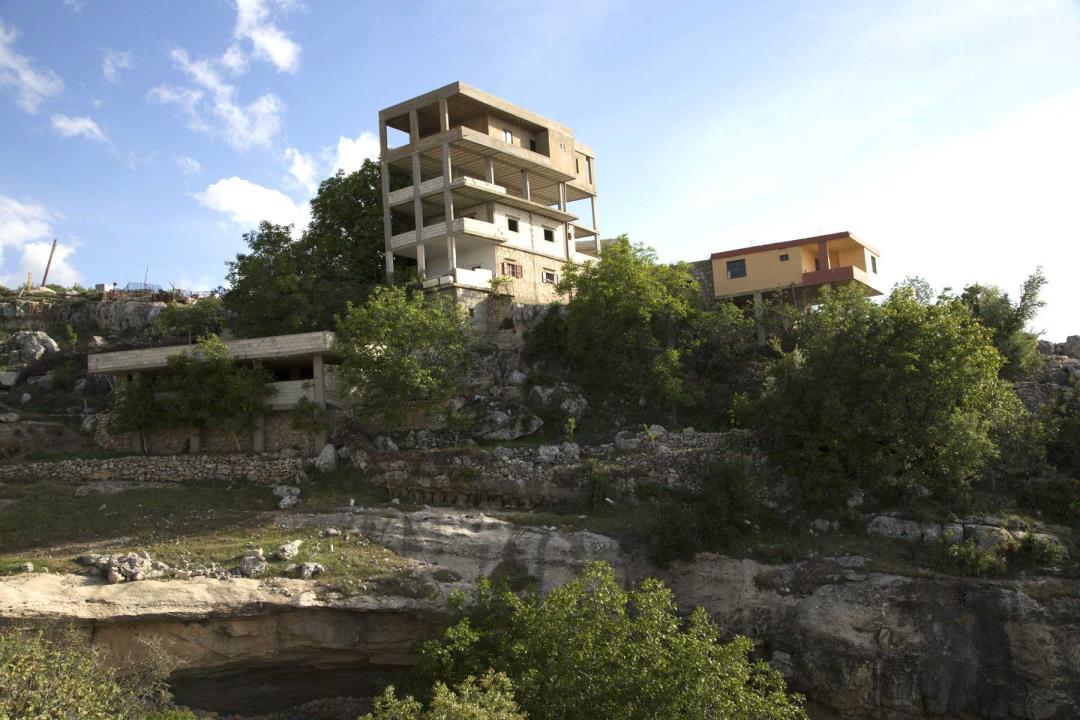 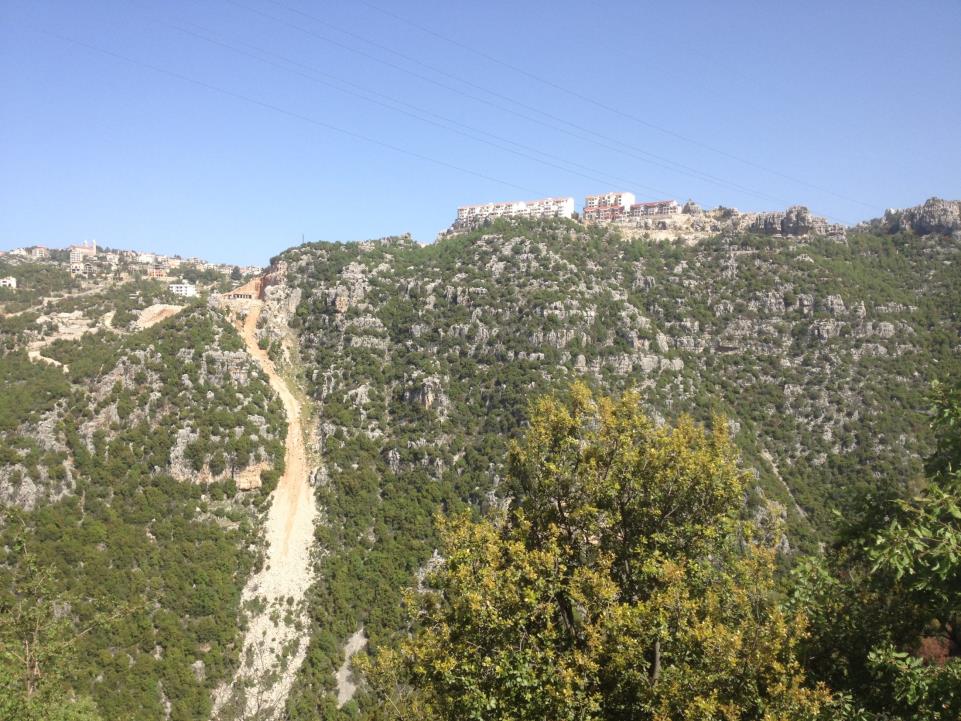 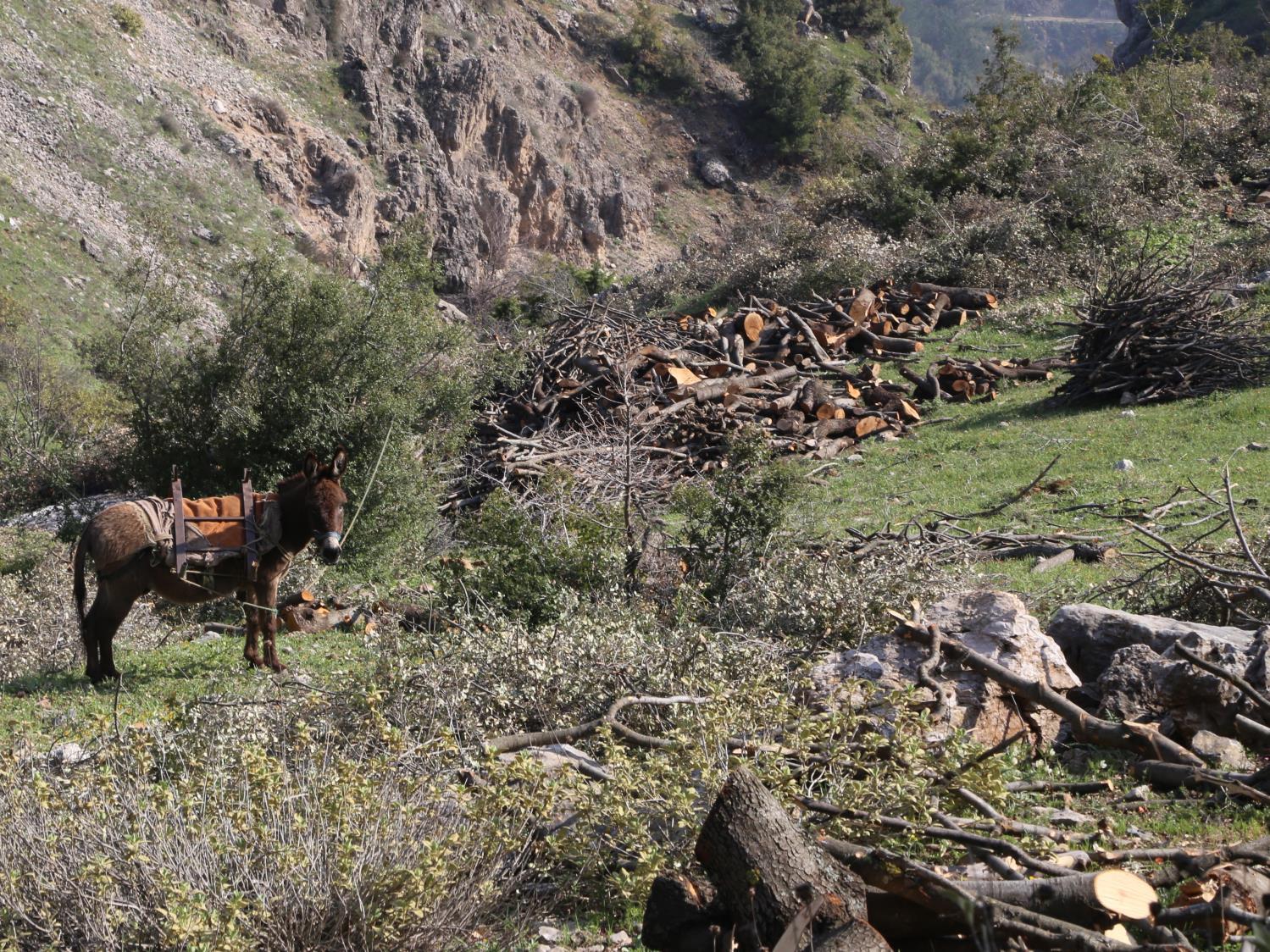 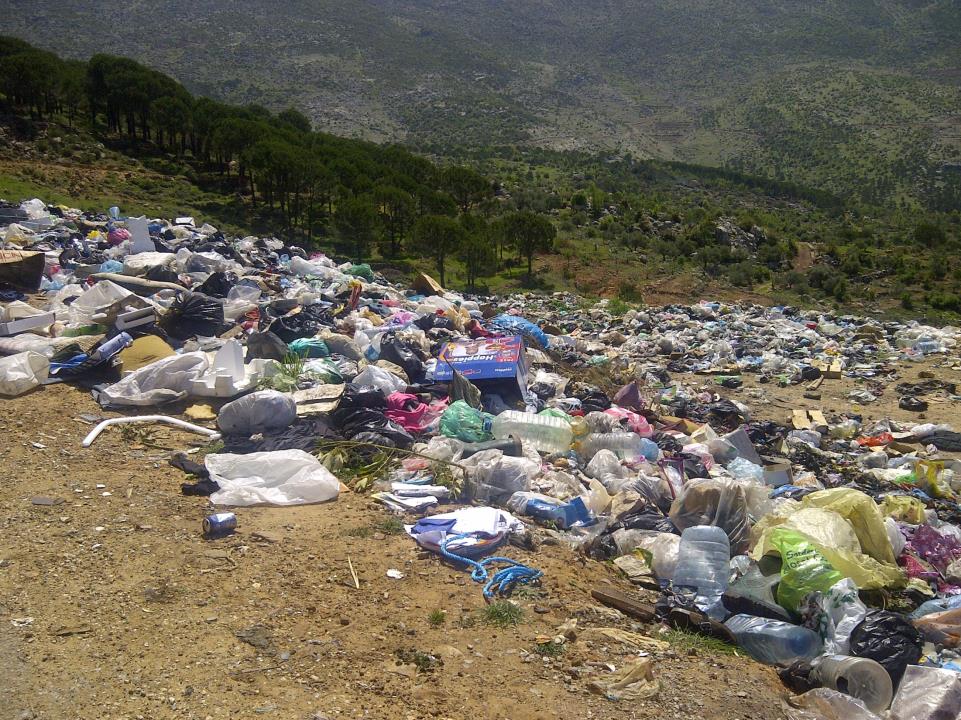 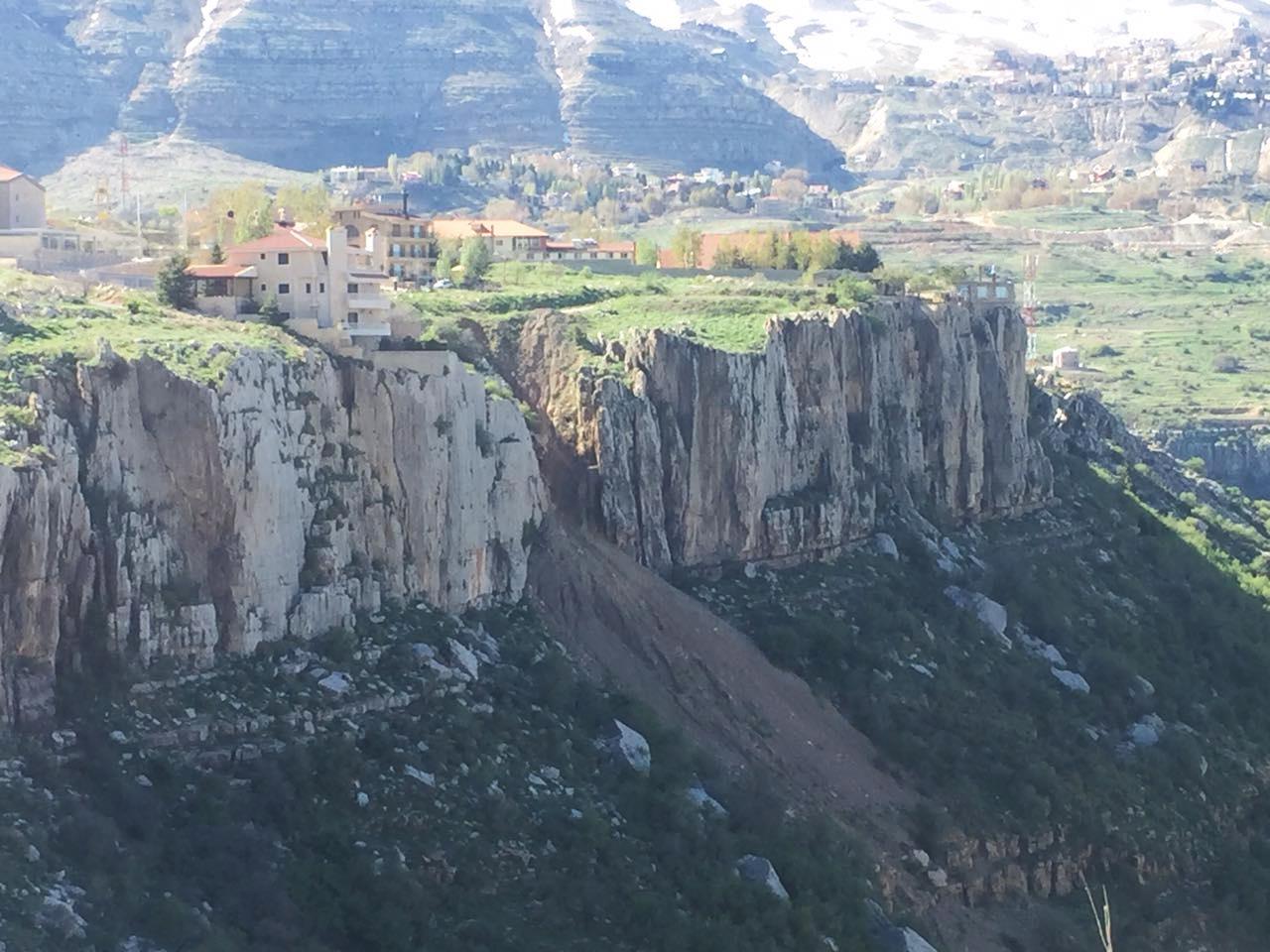 Lack of legal frameworks

Lack of enforcement of laws

Infrastructural gaps 

Socio economic challenges 

Political instability

Cultural  challenges

…
Reporting Abuses 
+
Lobbying with the Government and advocating for legislation for conservation 
+
Discouraging Unwanted Behavior
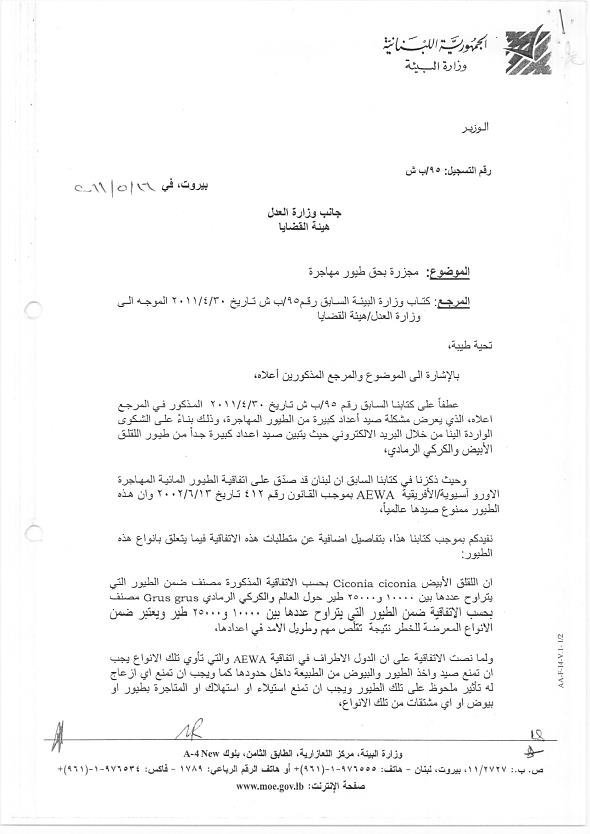 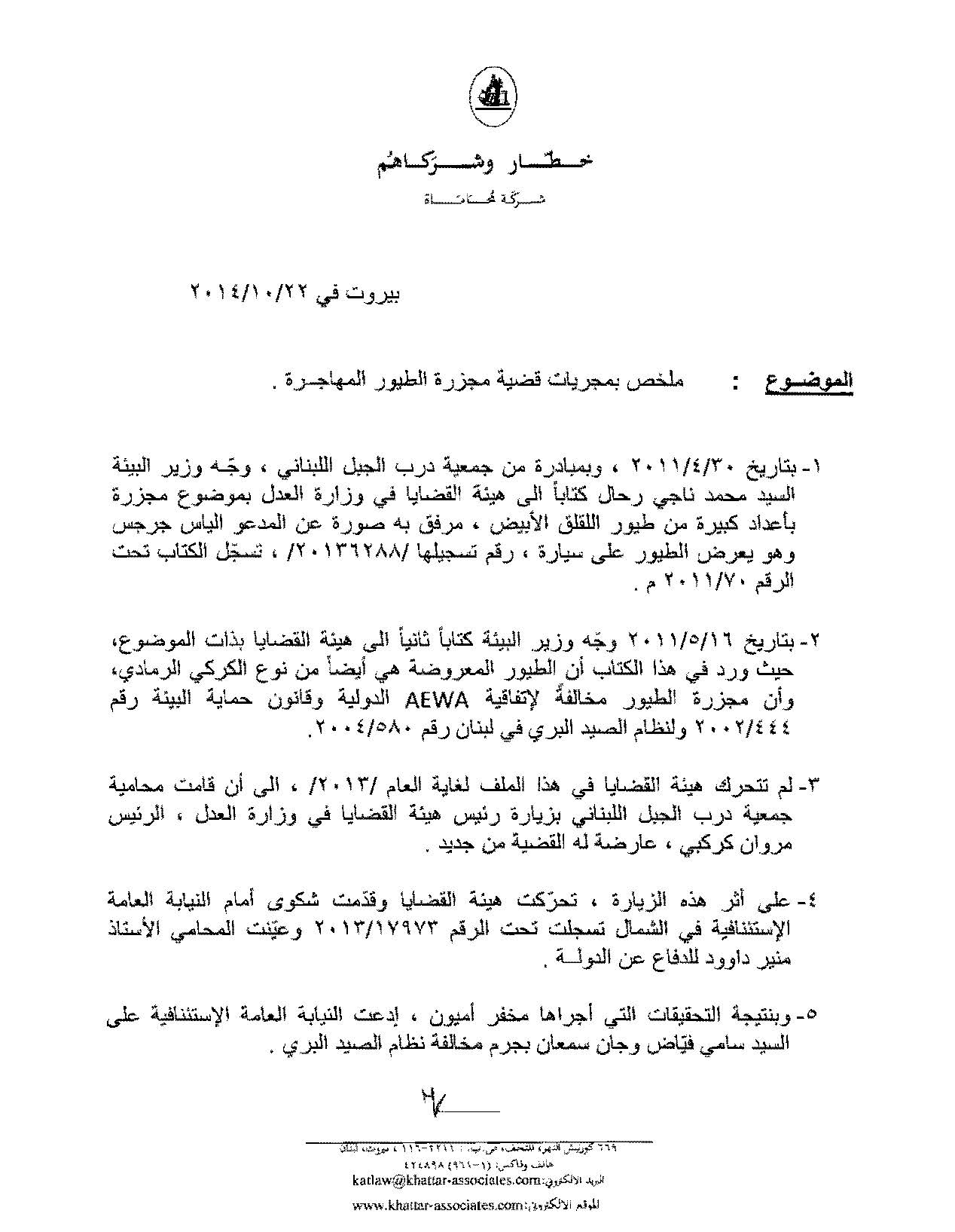 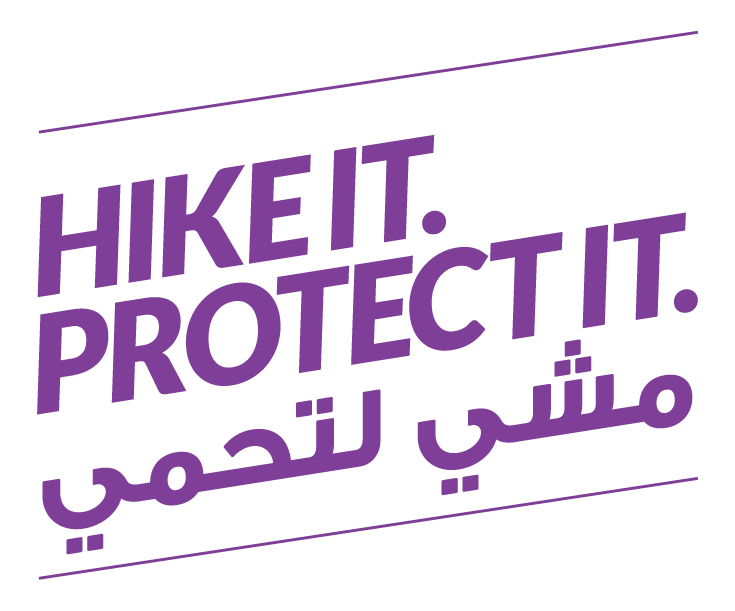 [Speaker Notes: Many uninitiated hunters shoot all types of birds including migrating soaring birds (storks, pelicans, cranes, etc.) which are specifically protected by international conventions. 
Pursuing a bird case in court since 2012.]
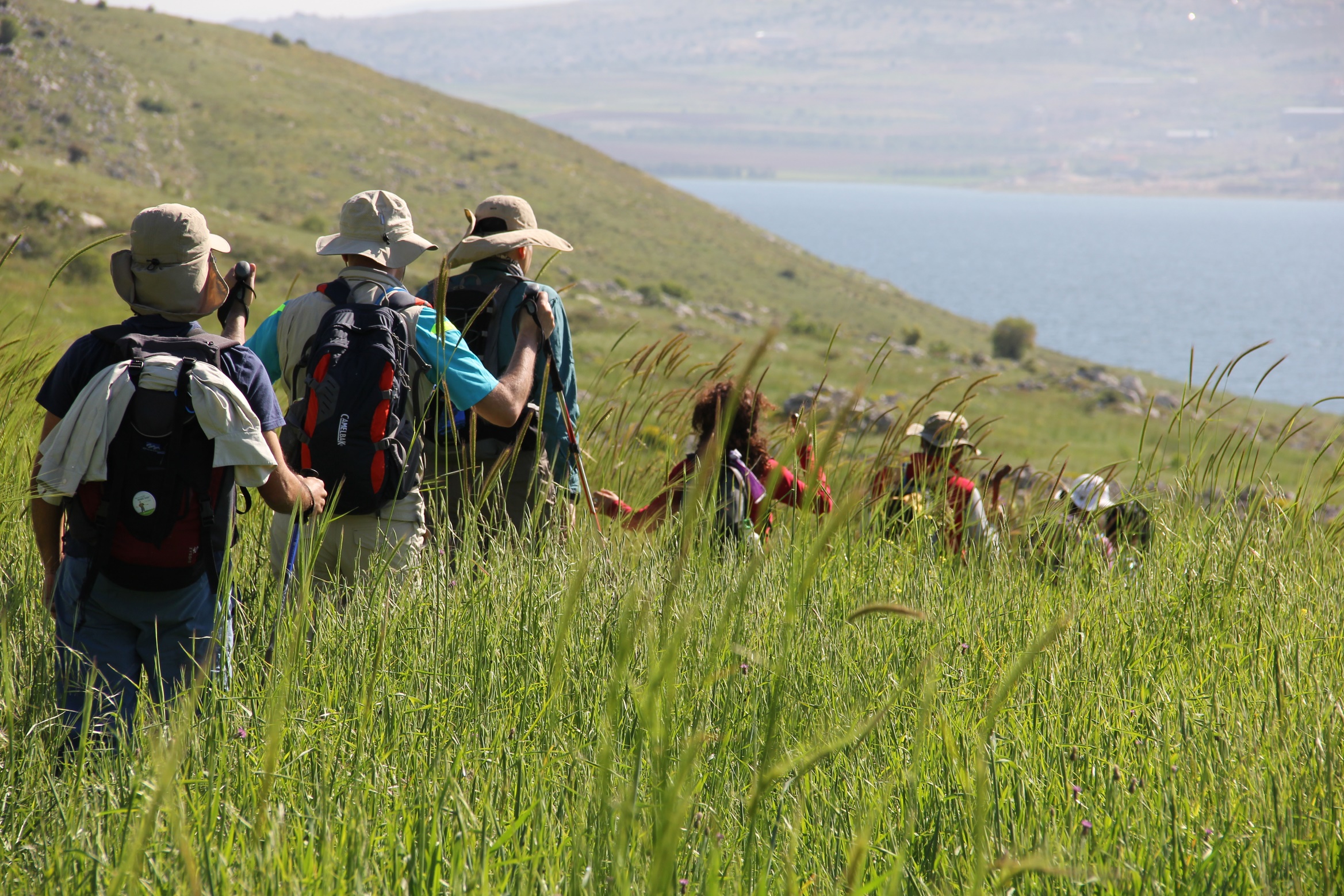 Create Harmony
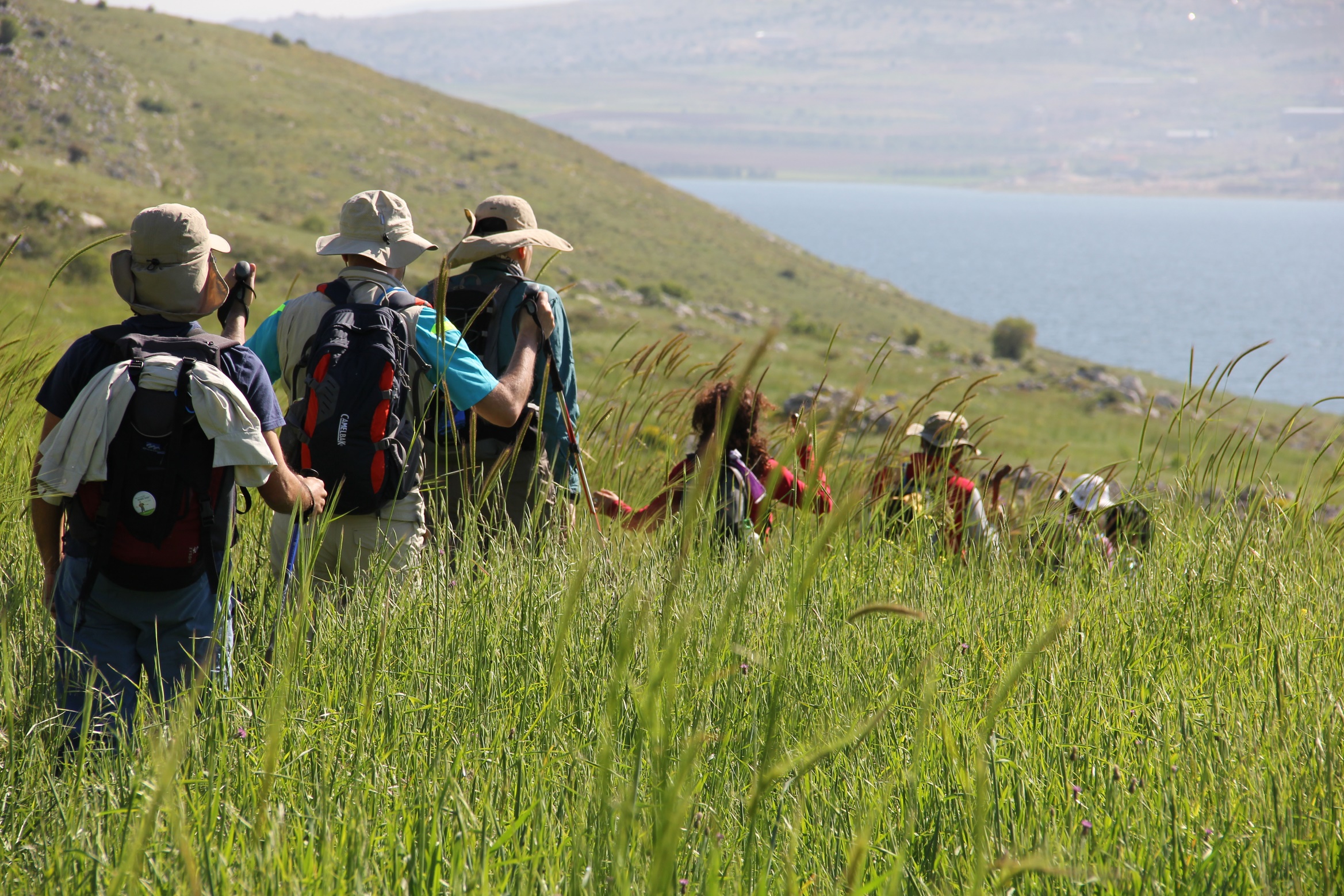 Between 
 Those who serve the trail 
 Those who walk it
  Those who host visitors
  With officials and authorities
  And of course with Nature
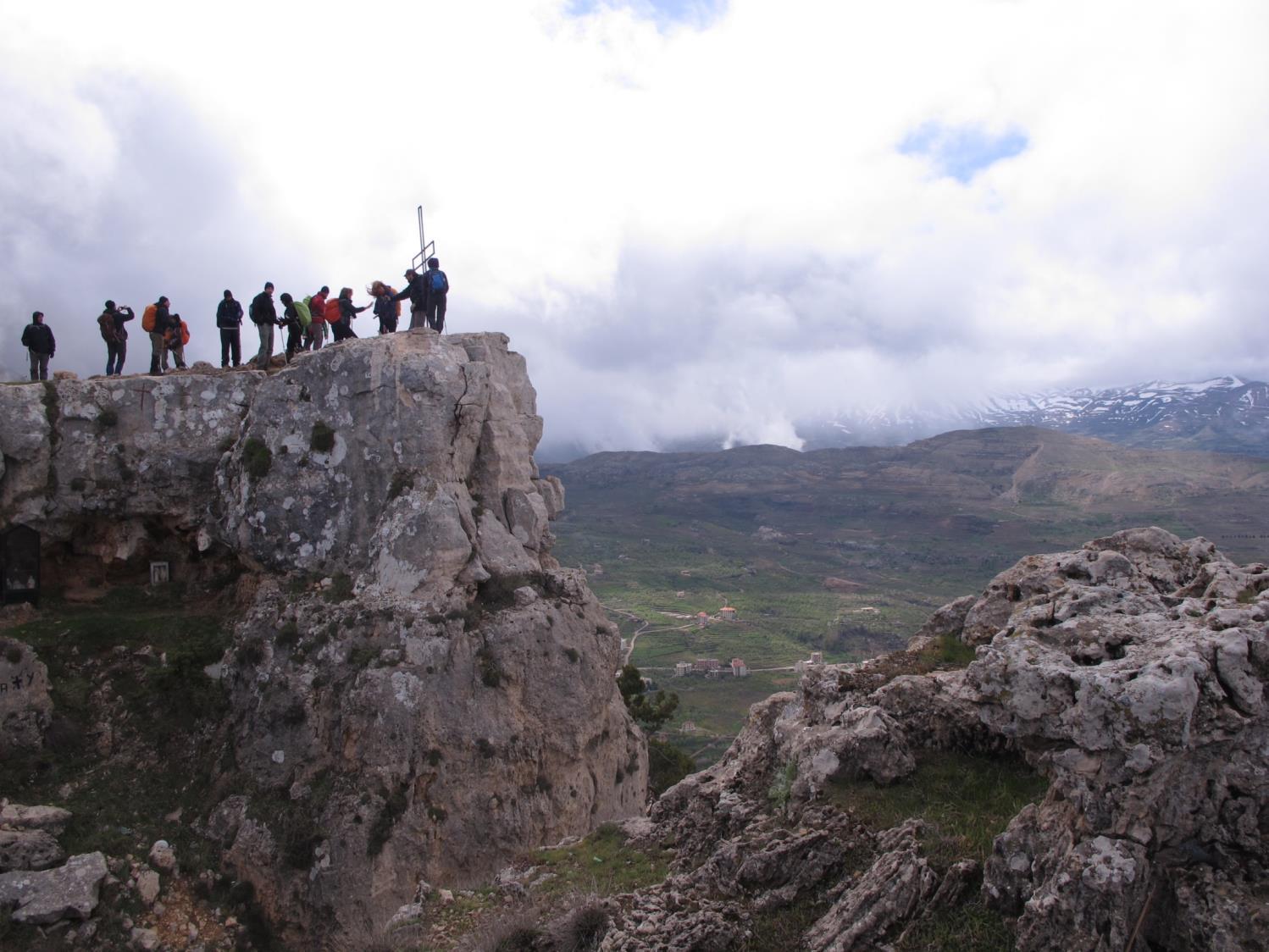 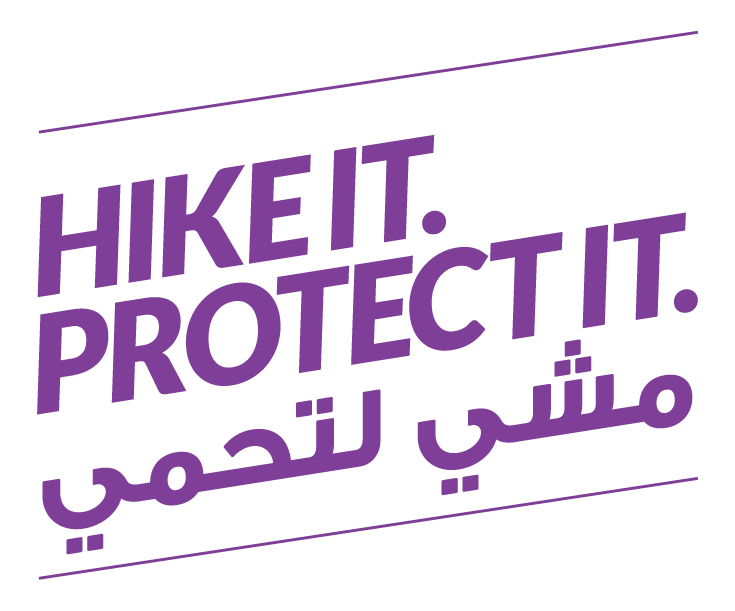 Lebanontrail.org
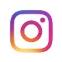 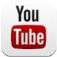 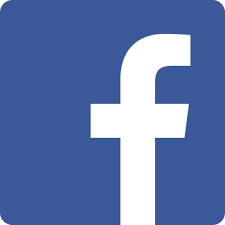